民數記第八講
人活著不是單靠食物
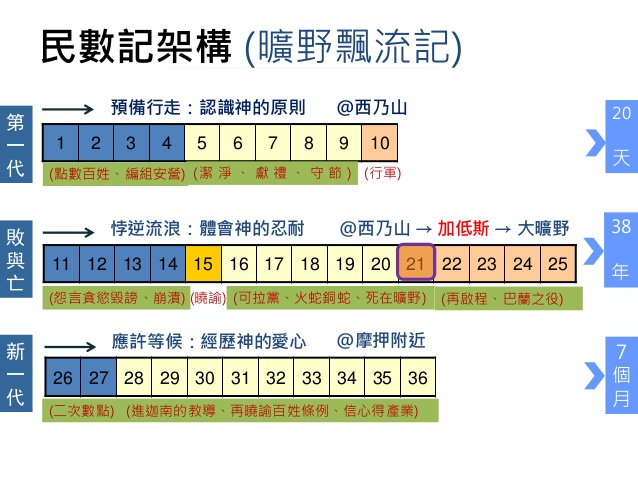 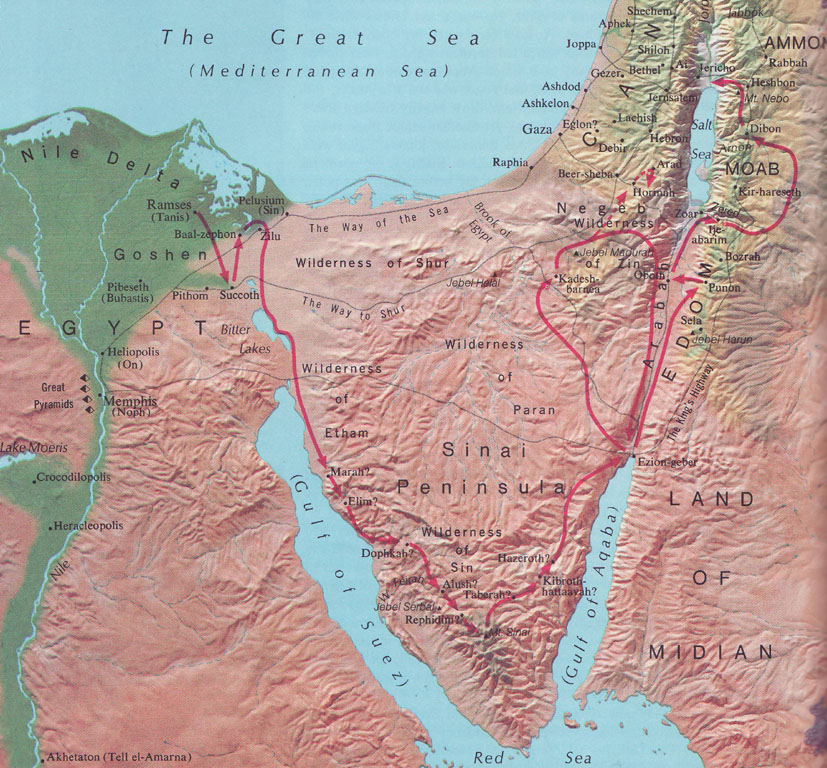 離開西乃山之後的第一個安營點
基博羅
哈他瓦
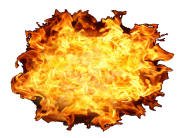 他備拉
西乃山
百姓厭煩嗎哪，哭號求肉。
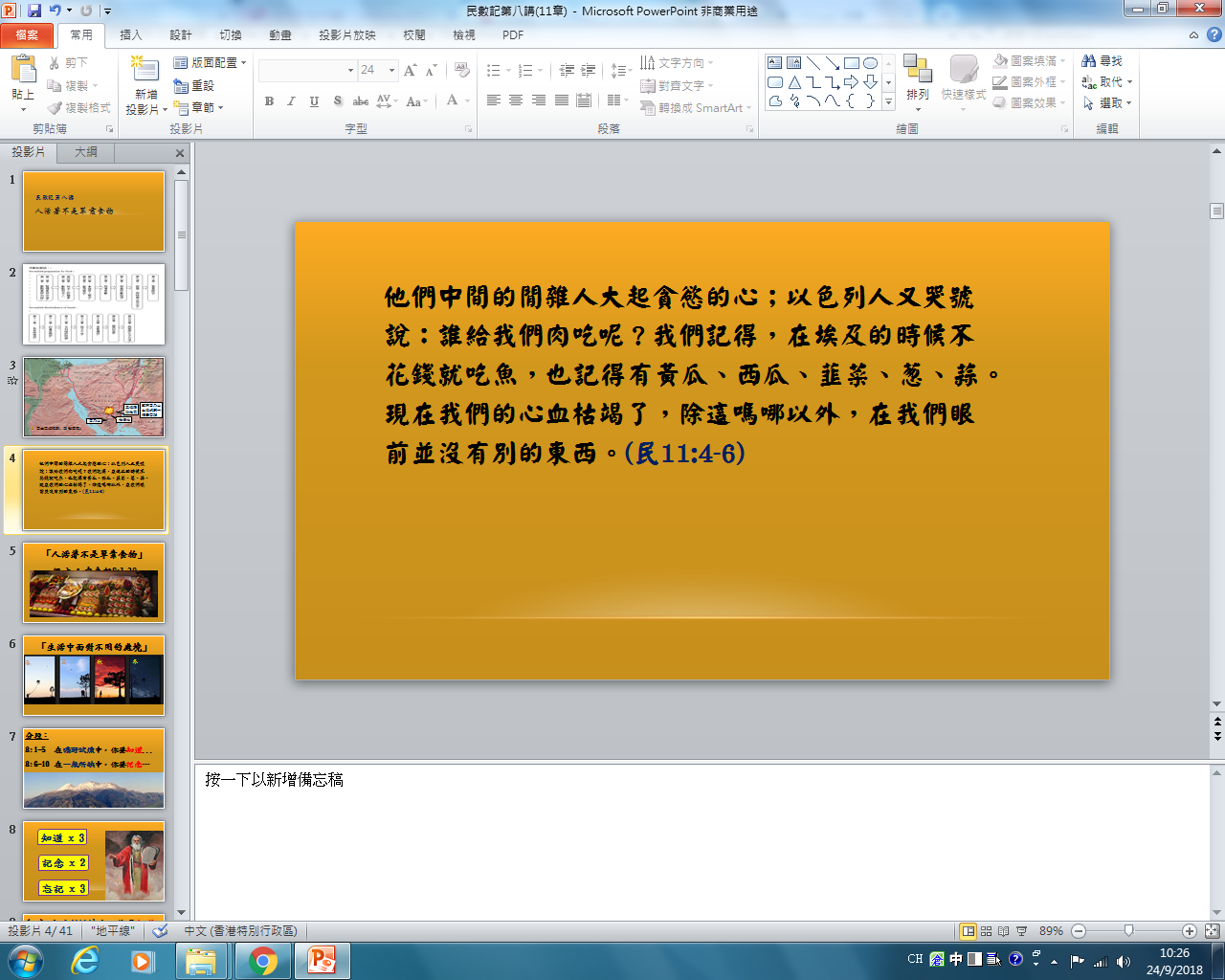 他們中間的閒雜人大起貪慾的心；以色列人又哭號說：誰給我們肉吃呢？我們記得，在埃及的時候不花錢就吃魚，也記得有黃瓜、西瓜、韮菜、葱、蒜。現在我們的心血枯竭了，除這嗎哪以外，在我們眼前並沒有別的東西。(民11:4-6)
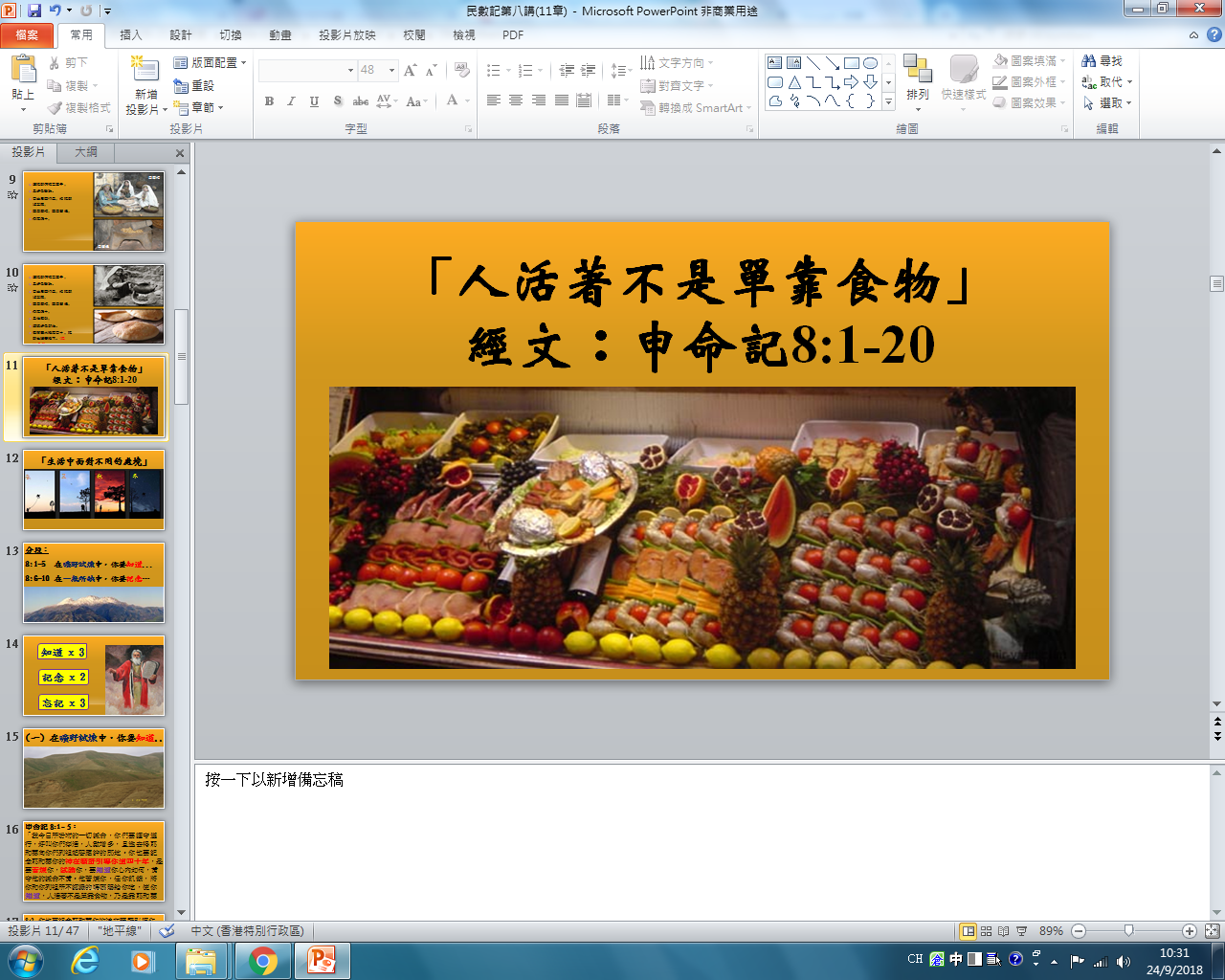 「人活著不是單靠食物」
經文：申命記8:1-20
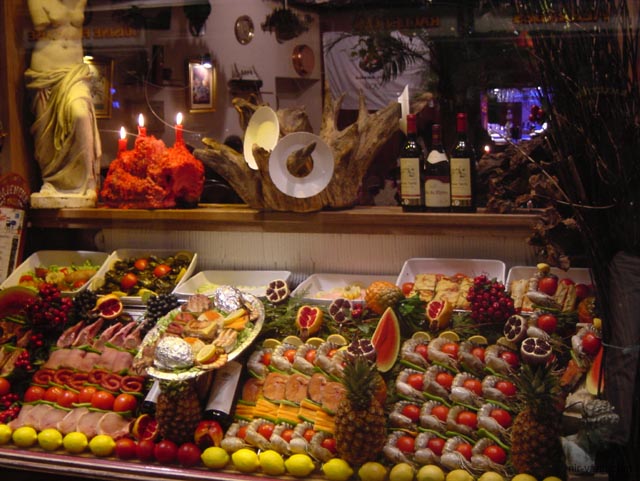 分段：
8:1-5  	在曠野試煉中，你要知道...
8:6-10 	在一無所缺中，你要記念…
8:11-20 在興盛富足中，你不可忘記…
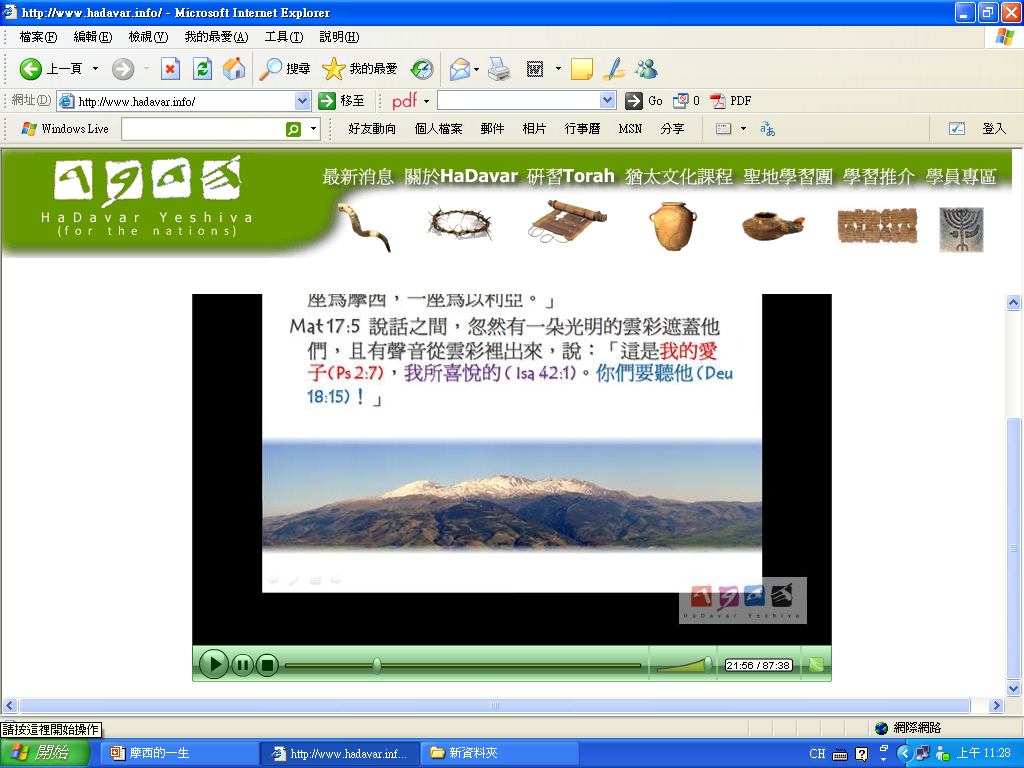 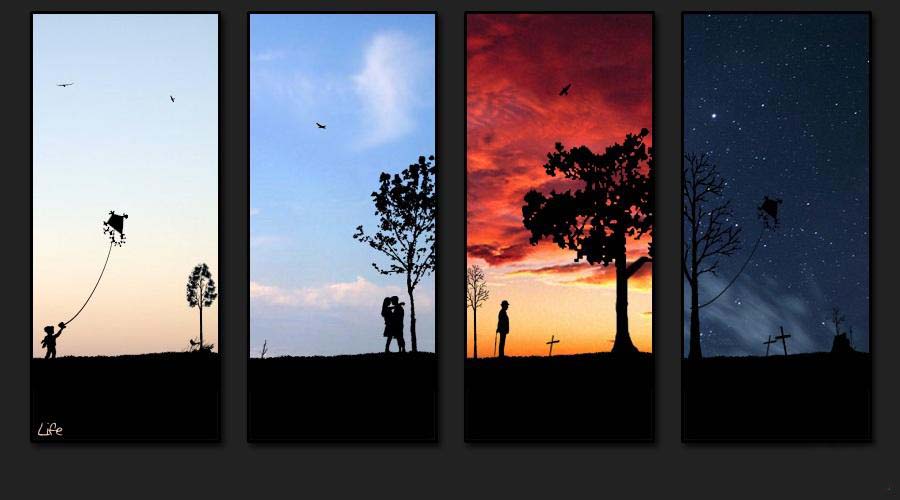 夏
秋
冬
春
「生活中面對不同的處境」
知道 x 3
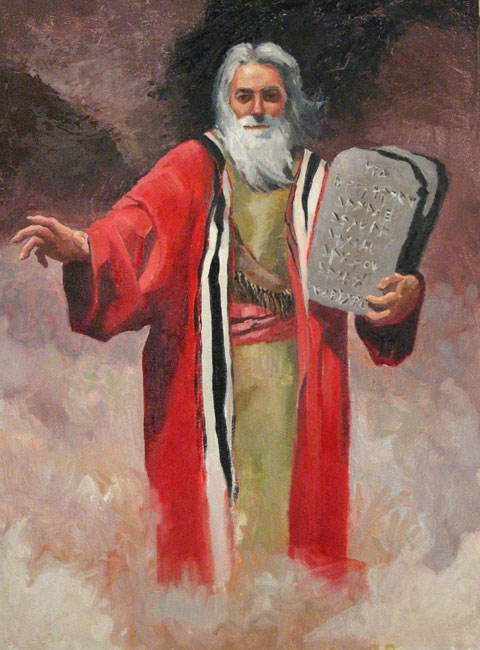 記念 x 2
忘記 x 3
(一) 在曠野試煉中，你要知道...
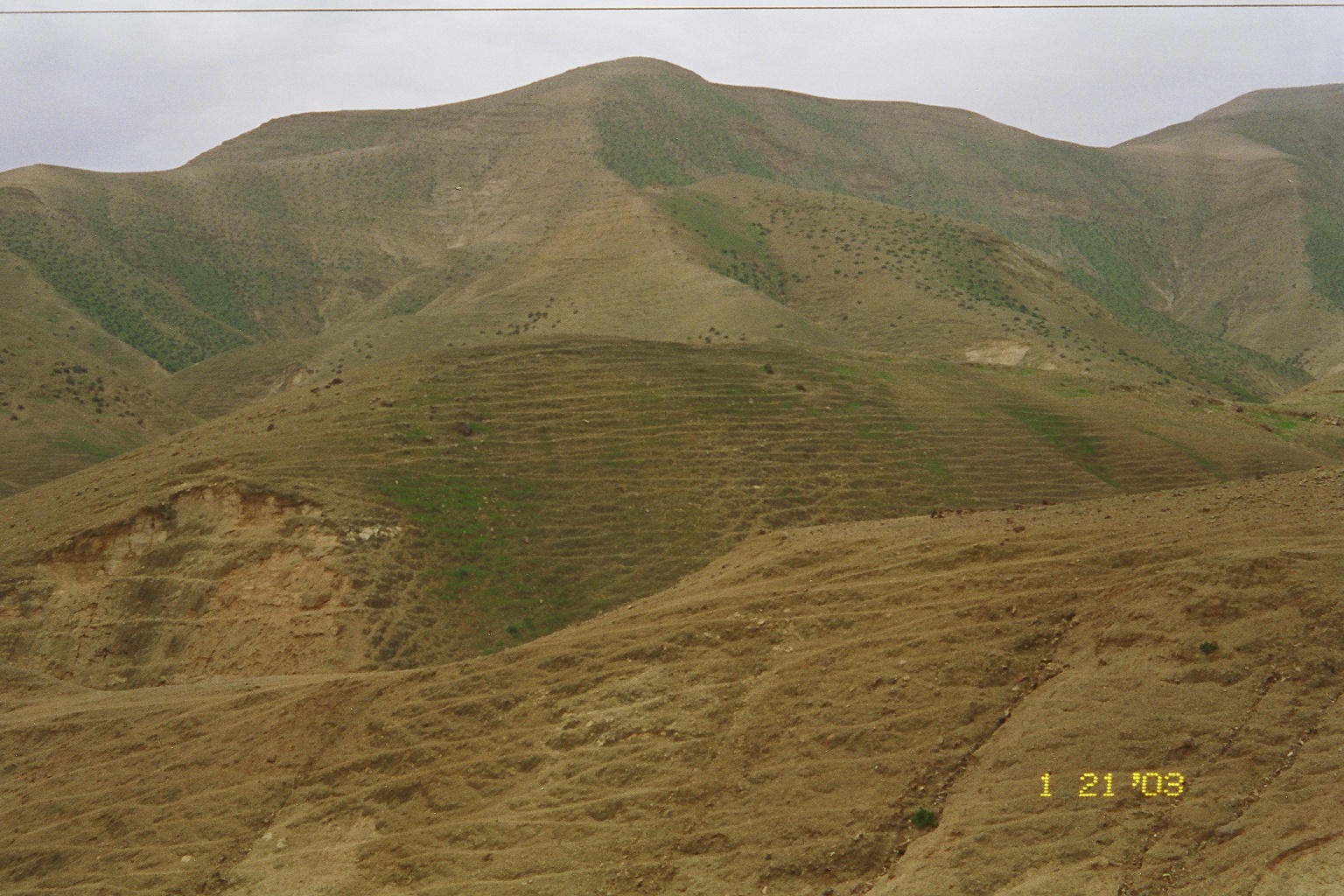 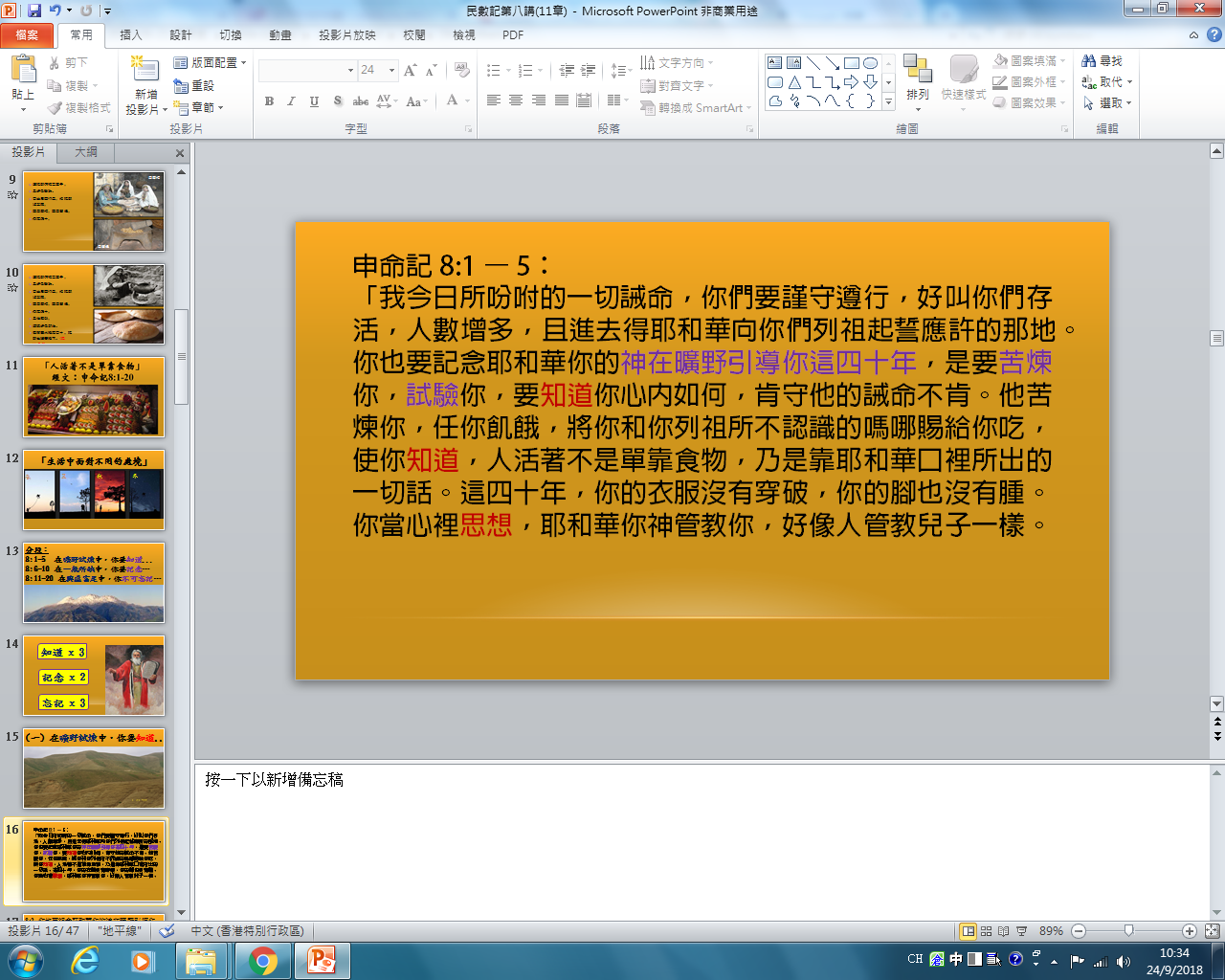 申命記 8:1 – 5：	  
「我今日所吩咐的一切誡命，你們要謹守遵行，好叫你們存活，人數增多，且進去得耶和華向你們列祖起誓應許的那地。你也要記念耶和華你的神在曠野引導你這四十年，是要苦煉你，試驗你，要知道你心內如何，肯守他的誡命不肯。他苦煉你，任你飢餓，將你和你列祖所不認識的嗎哪賜給你吃，使你知道，人活著不是單靠食物，乃是靠耶和華口裡所出的一切話。這四十年，你的衣服沒有穿破，你的腳也沒有腫。你當心裡思想，耶和華你神管教你，好像人管教兒子一樣。
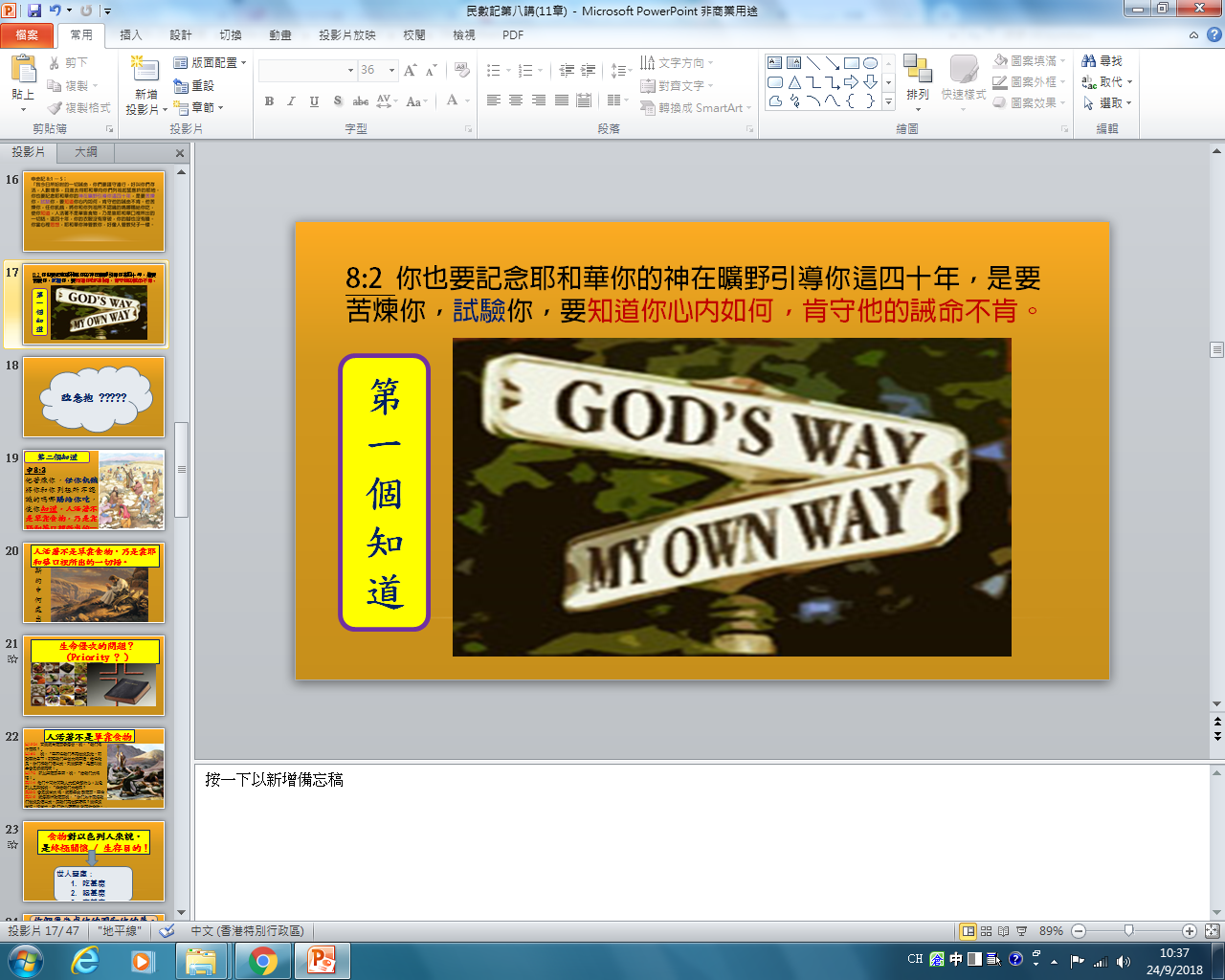 8:2  你也要記念耶和華你的神在曠野引導你這四十年，是要苦煉你，試驗你，要知道你心內如何，肯守他的誡命不肯。
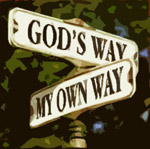 第一個知道
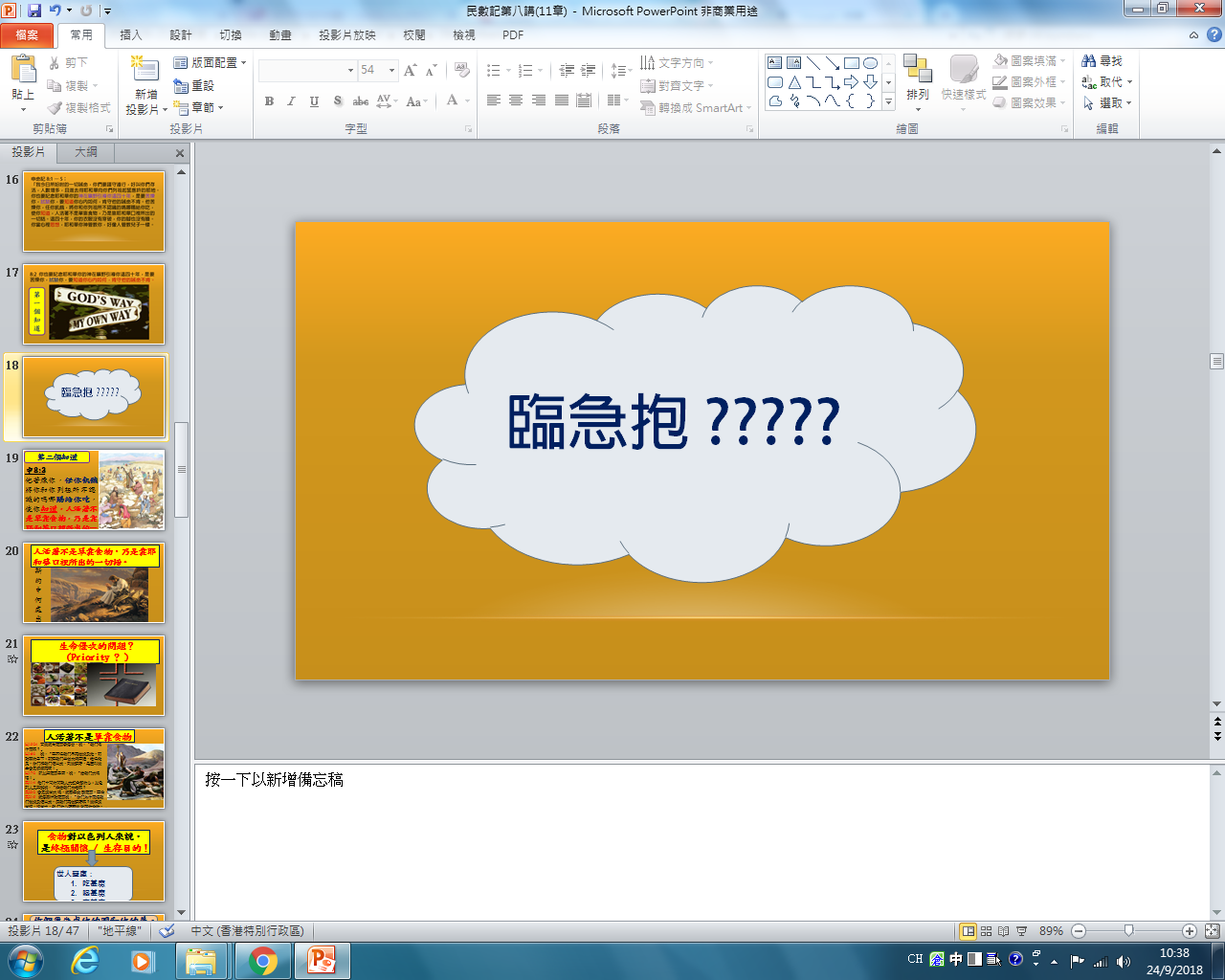 臨急抱 ?????
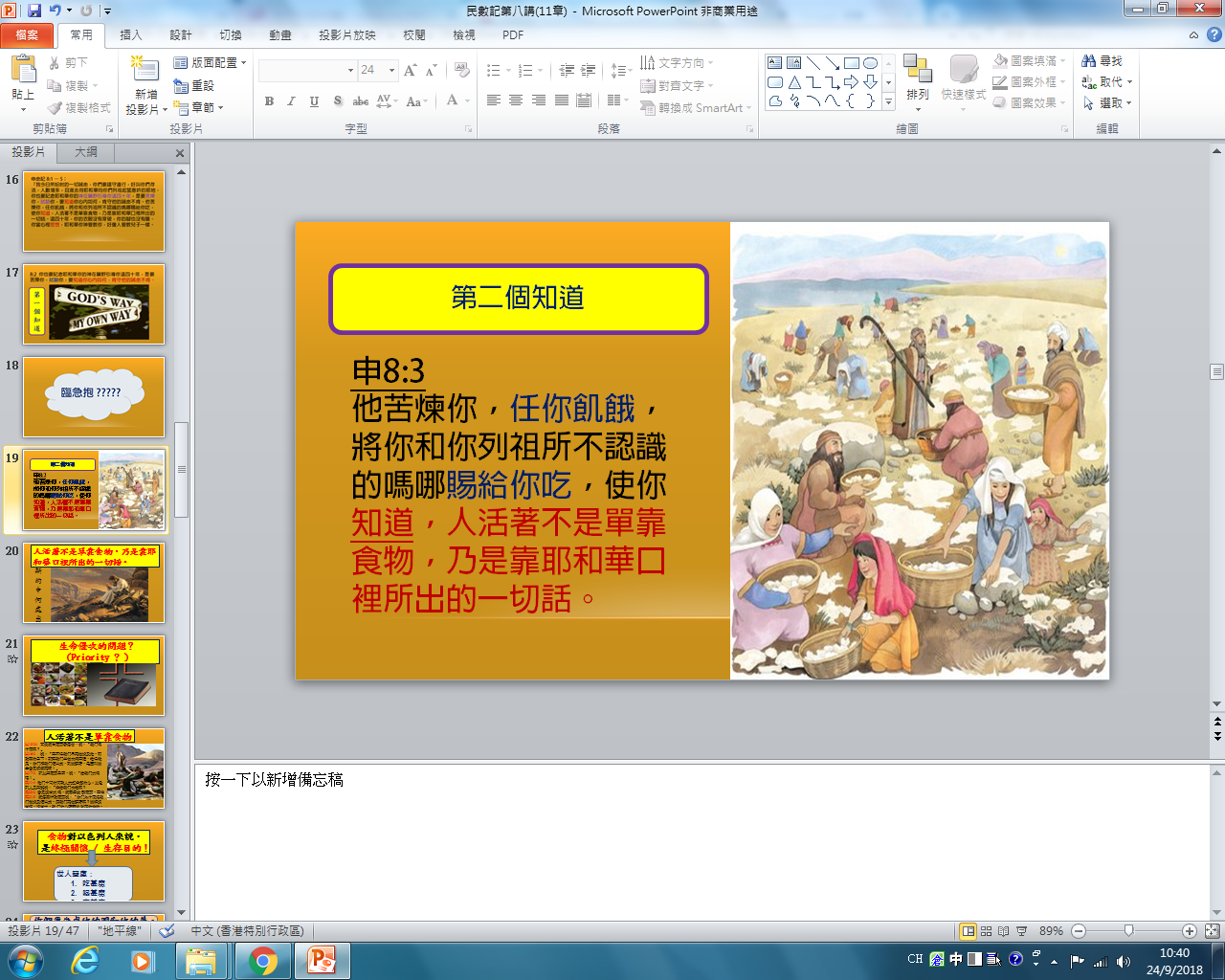 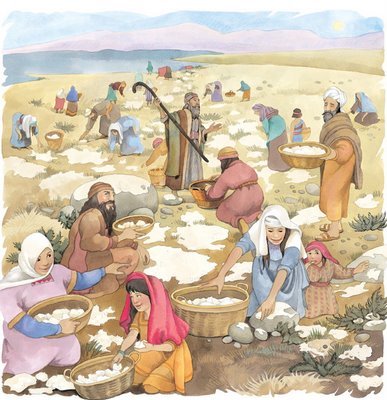 第二個知道
申8:3
他苦煉你，任你飢餓，將你和你列祖所不認識的嗎哪賜給你吃，使你知道，人活著不是單靠食物，乃是靠耶和華口裡所出的一切話。
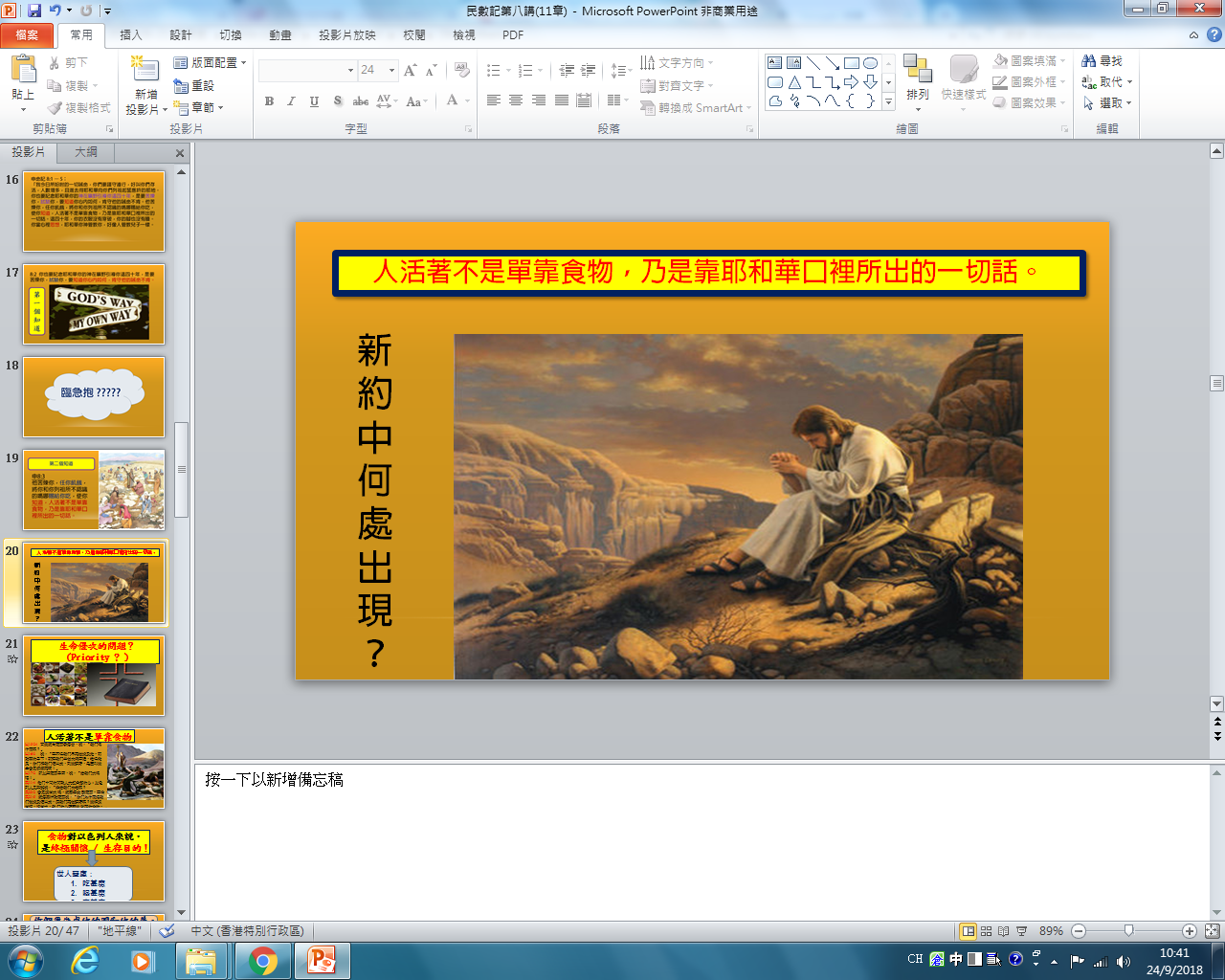 人活著不是單靠食物，乃是靠耶和華口裡所出的一切話。
新約中何處出現？
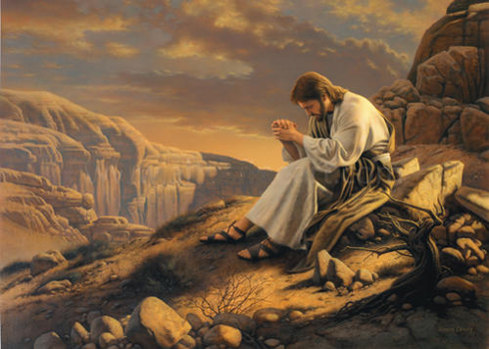 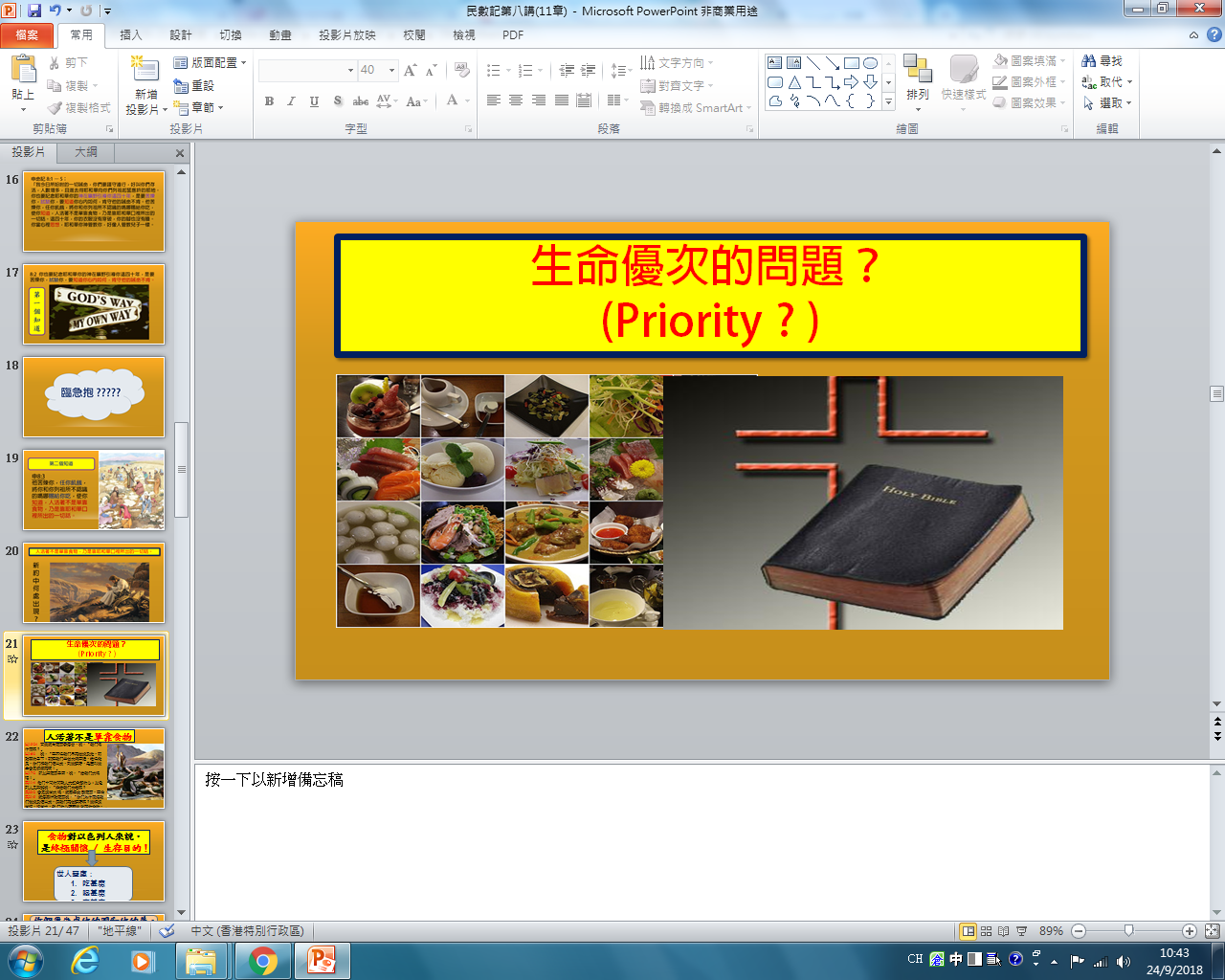 生命優次的問題？
(Priority ? )
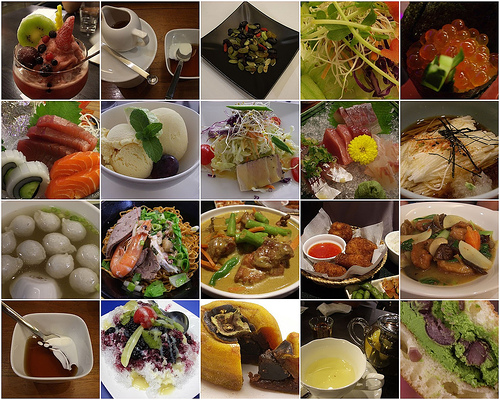 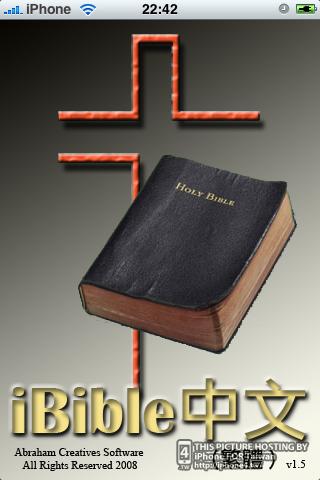 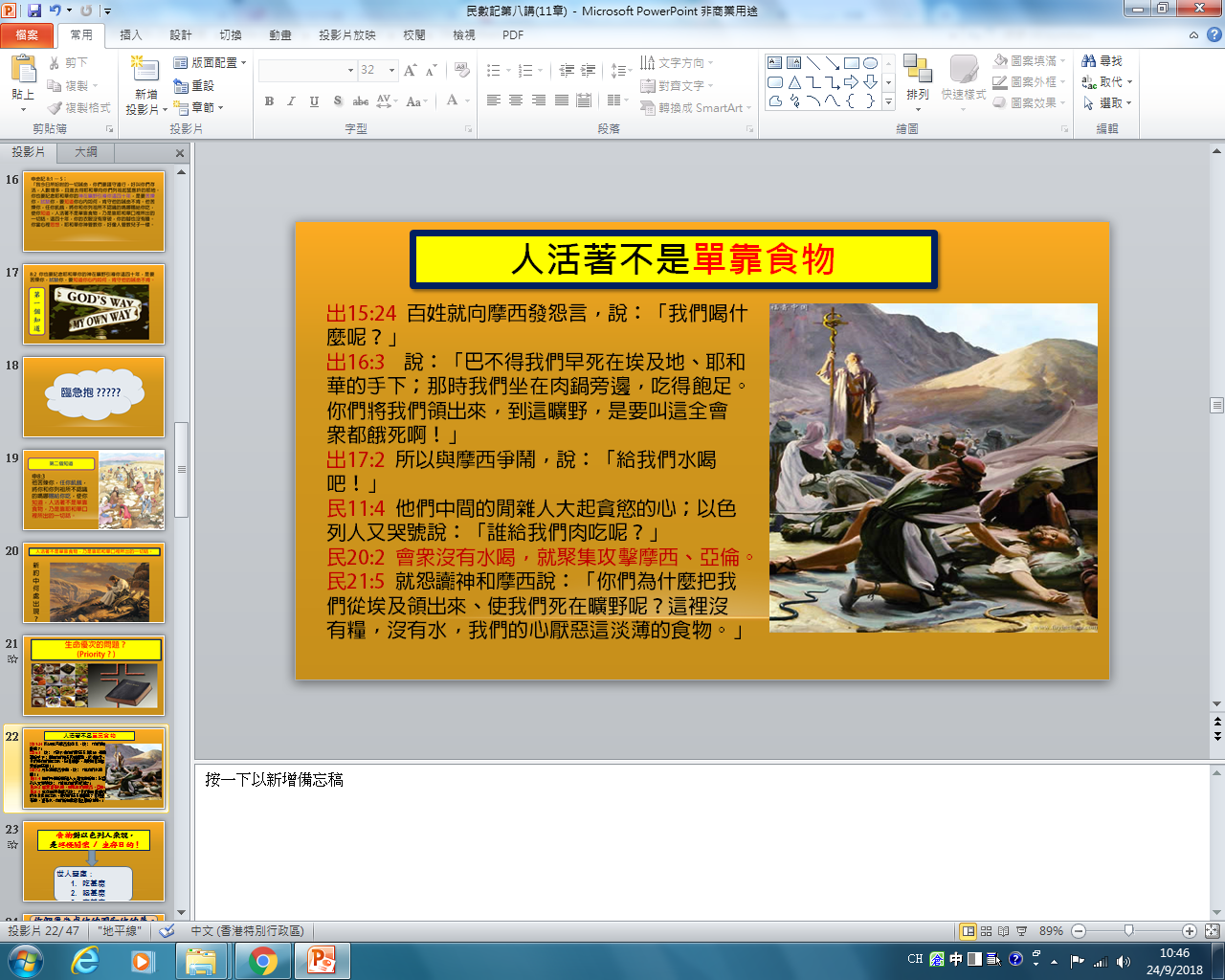 人活著不是單靠食物
出15:24  百姓就向摩西發怨言，說：「我們喝什麼呢？」
出16:3    說：「巴不得我們早死在埃及地、耶和華的手下；那時我們坐在肉鍋旁邊，吃得飽足。你們將我們領出來，到這曠野，是要叫這全會眾都餓死啊！」
出17:2  所以與摩西爭鬧，說：「給我們水喝吧！」
民11:4  他們中間的閒雜人大起貪慾的心；以色列人又哭號說：「誰給我們肉吃呢？」
民20:2  會眾沒有水喝，就聚集攻擊摩西、亞倫。
民21:5  就怨讟神和摩西說：「你們為什麼把我們從埃及領出來、使我們死在曠野呢？這裡沒有糧，沒有水，我們的心厭惡這淡薄的食物。」
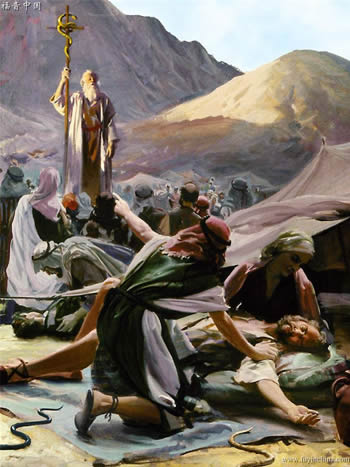 食物對以色列人來說，
是終極關懷 / 生存目的！
世人憂慮：
吃甚麼
喝甚麼
穿甚麼
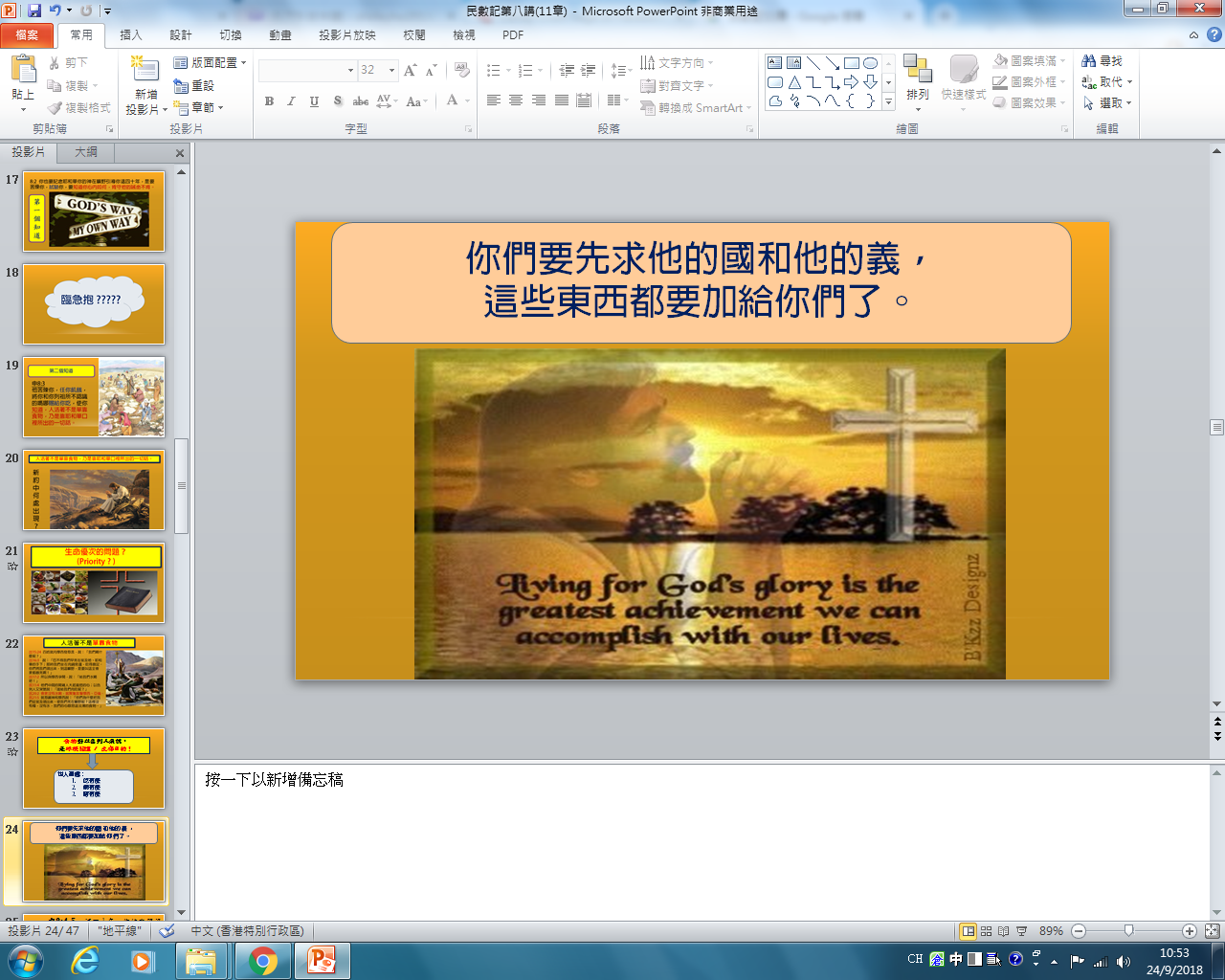 你們要先求他的國和他的義，
這些東西都要加給你們了。
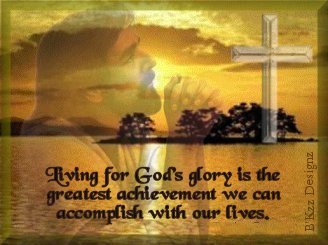 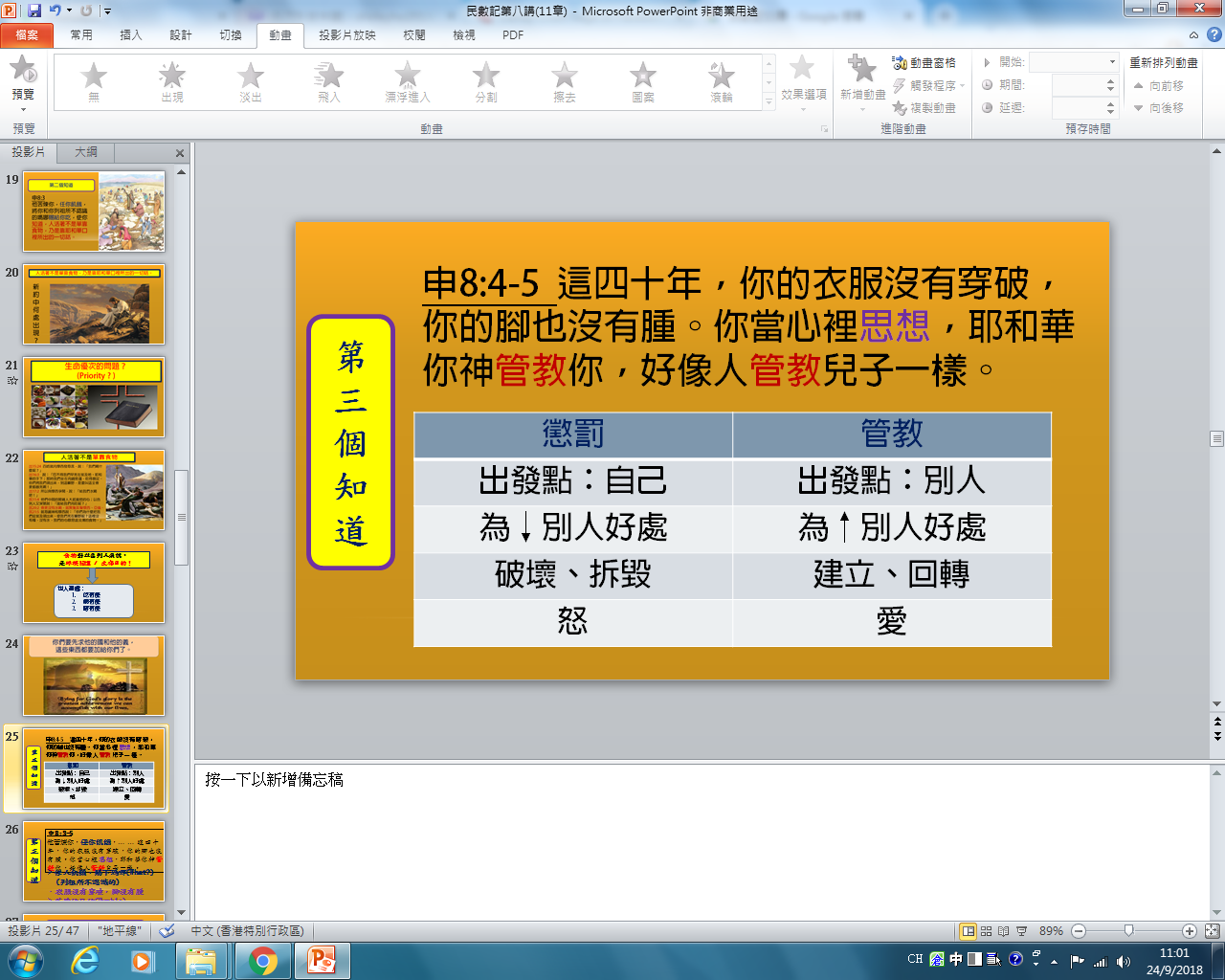 申8:4-5  這四十年，你的衣服沒有穿破，你的腳也沒有腫。你當心裡思想，耶和華你神管教你，好像人管教兒子一樣。
第三個知道
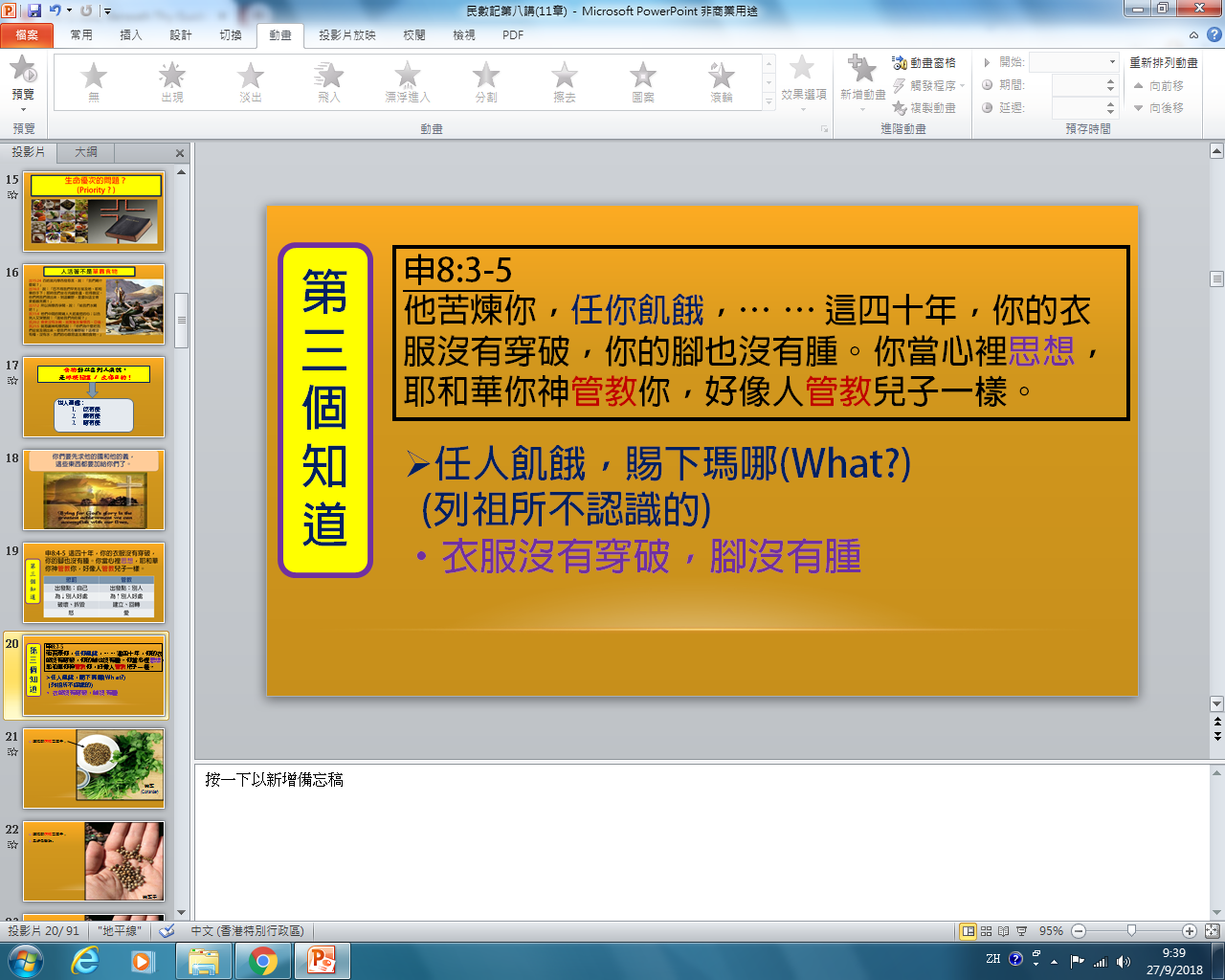 第三個知道
申8:3-5
他苦煉你，任你飢餓，… … 這四十年，你的衣服沒有穿破，你的腳也沒有腫。你當心裡思想，耶和華你神管教你，好像人管教兒子一樣。
任人飢餓，賜下瑪哪(What?)
  (列祖所不認識的)
衣服沒有穿破，腳沒有腫
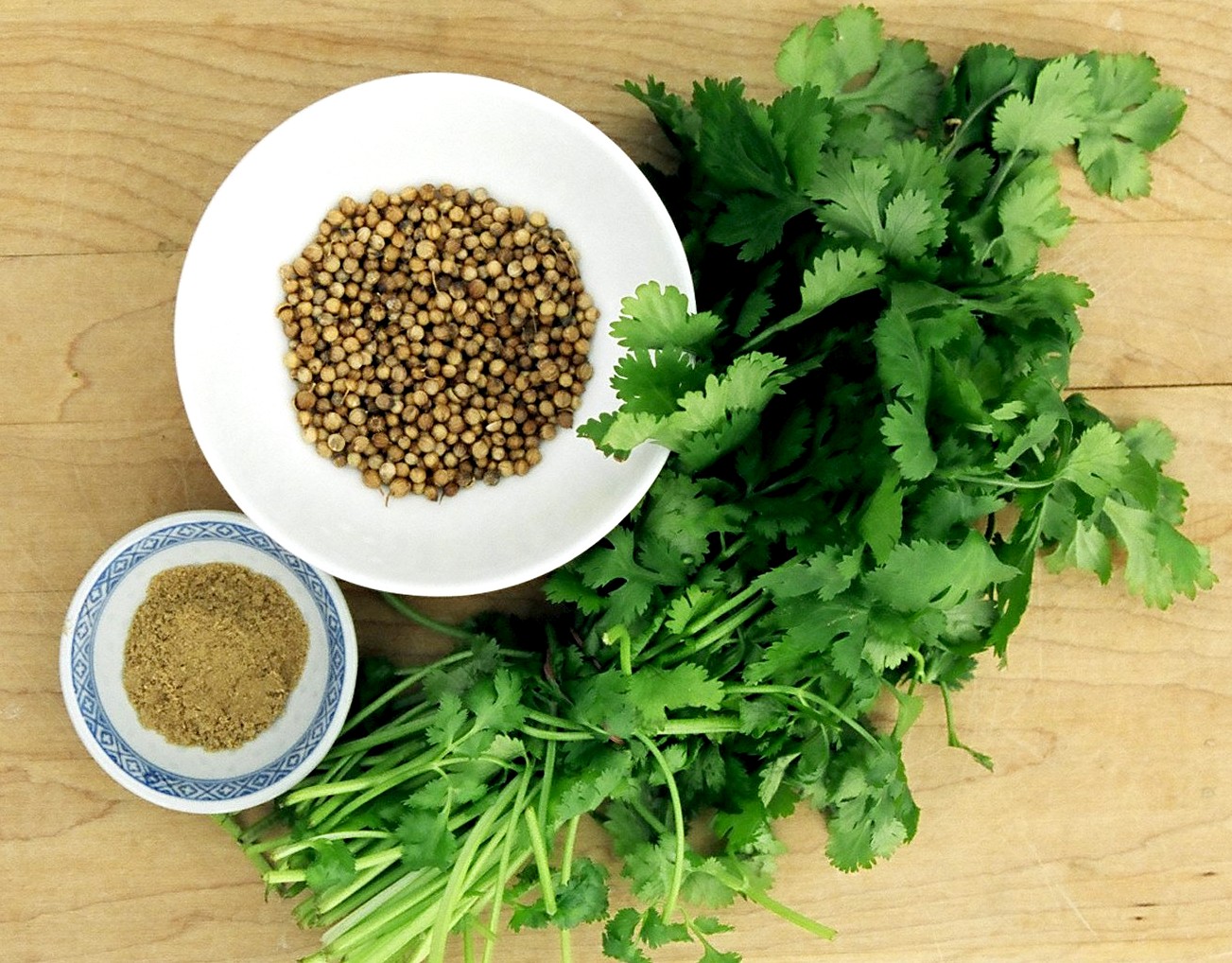 這嗎哪彷彿芫荽子，
芫荽
(Coriander)
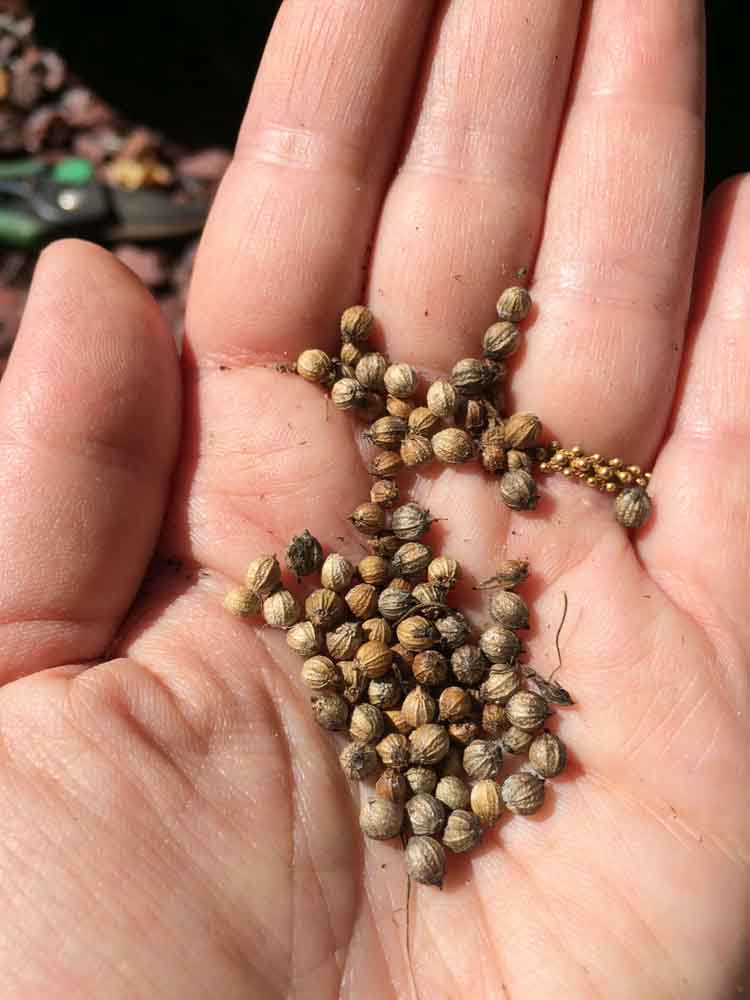 這嗎哪彷彿芫荽子，
又好像珍珠。
芫荽子
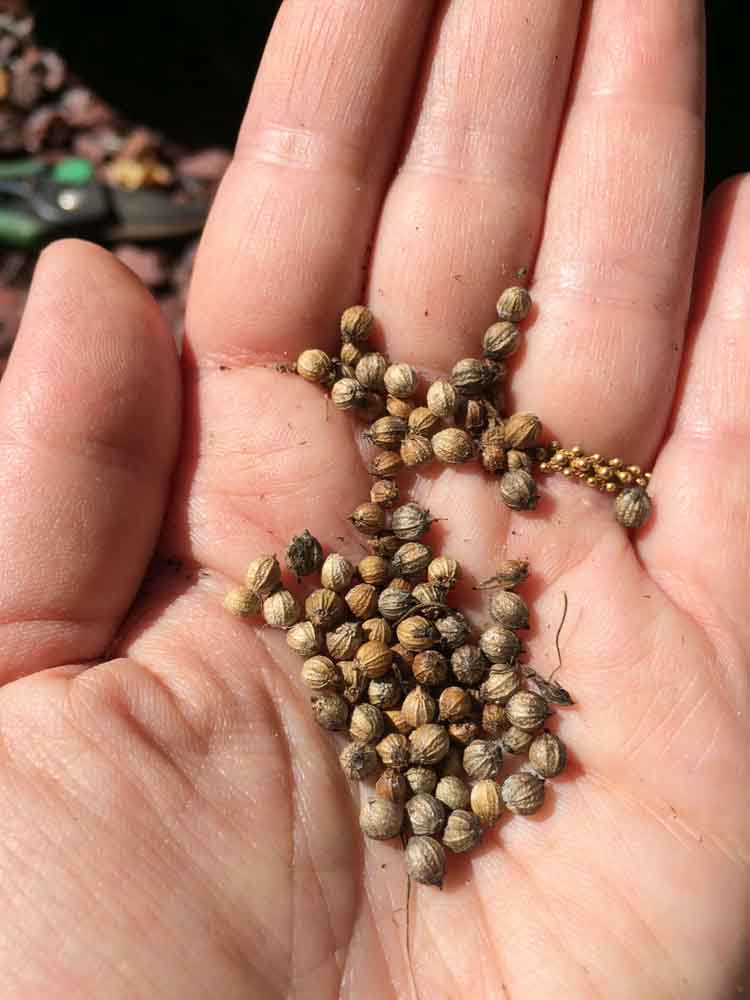 這嗎哪彷彿芫荽子，
又好像珍珠。
百姓周圍行走，把嗎哪收起來，
嗎哪
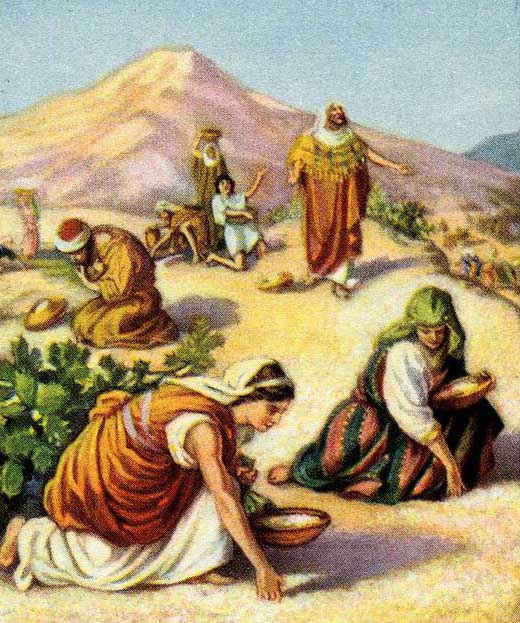 這嗎哪彷彿芫荽子，
又好像珍珠。
百姓周圍行走，把嗎哪收起來，
或用磨推，或用臼搗，
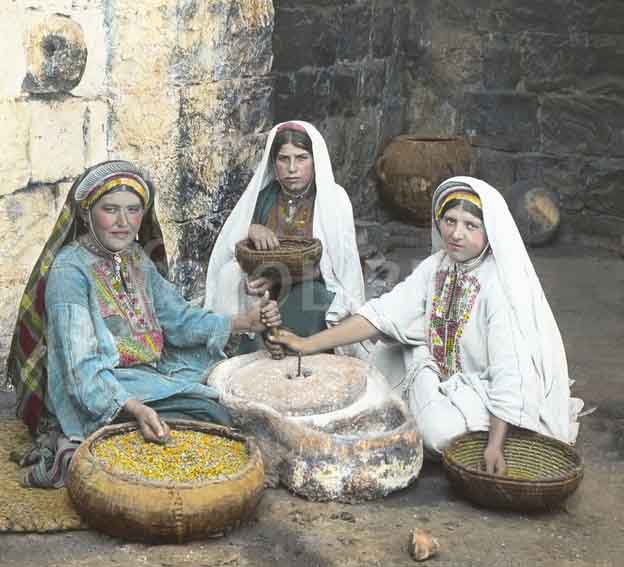 用磨推
這嗎哪彷彿芫荽子，
又好像珍珠。
百姓周圍行走，把嗎哪收起來，
或用磨推，或用臼搗，
煮在鍋中，
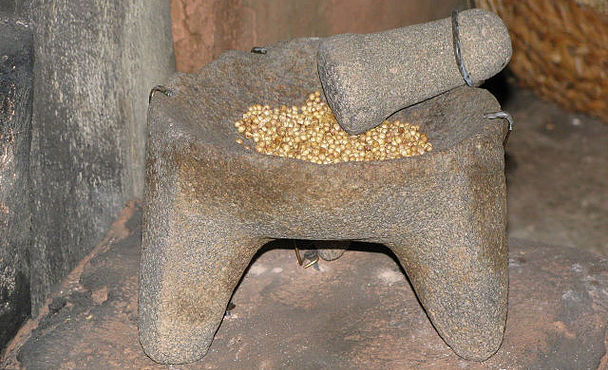 用臼搗
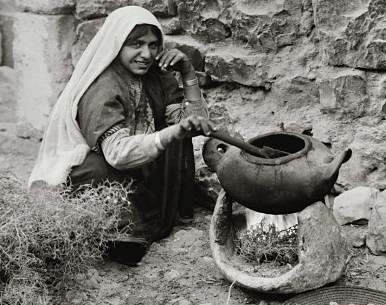 這嗎哪彷彿芫荽子，
又好像珍珠。
百姓周圍行走，把嗎哪收起來，
或用磨推，或用臼搗，
煮在鍋中，
又做成餅，
滋味好像新油。
夜間露水降在營中，嗎哪也隨著降下。(民11:7-9)
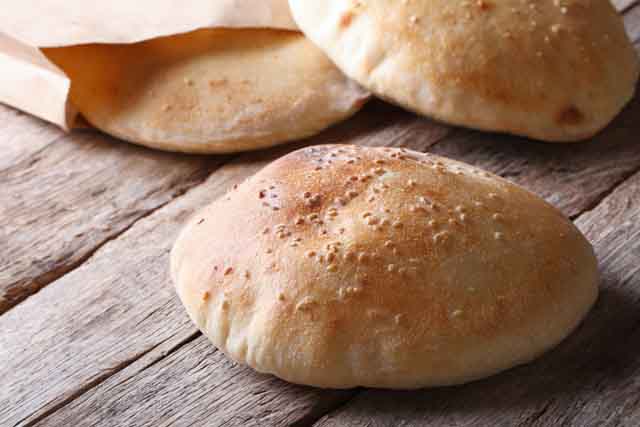 在曠野試煉中，三個知道…
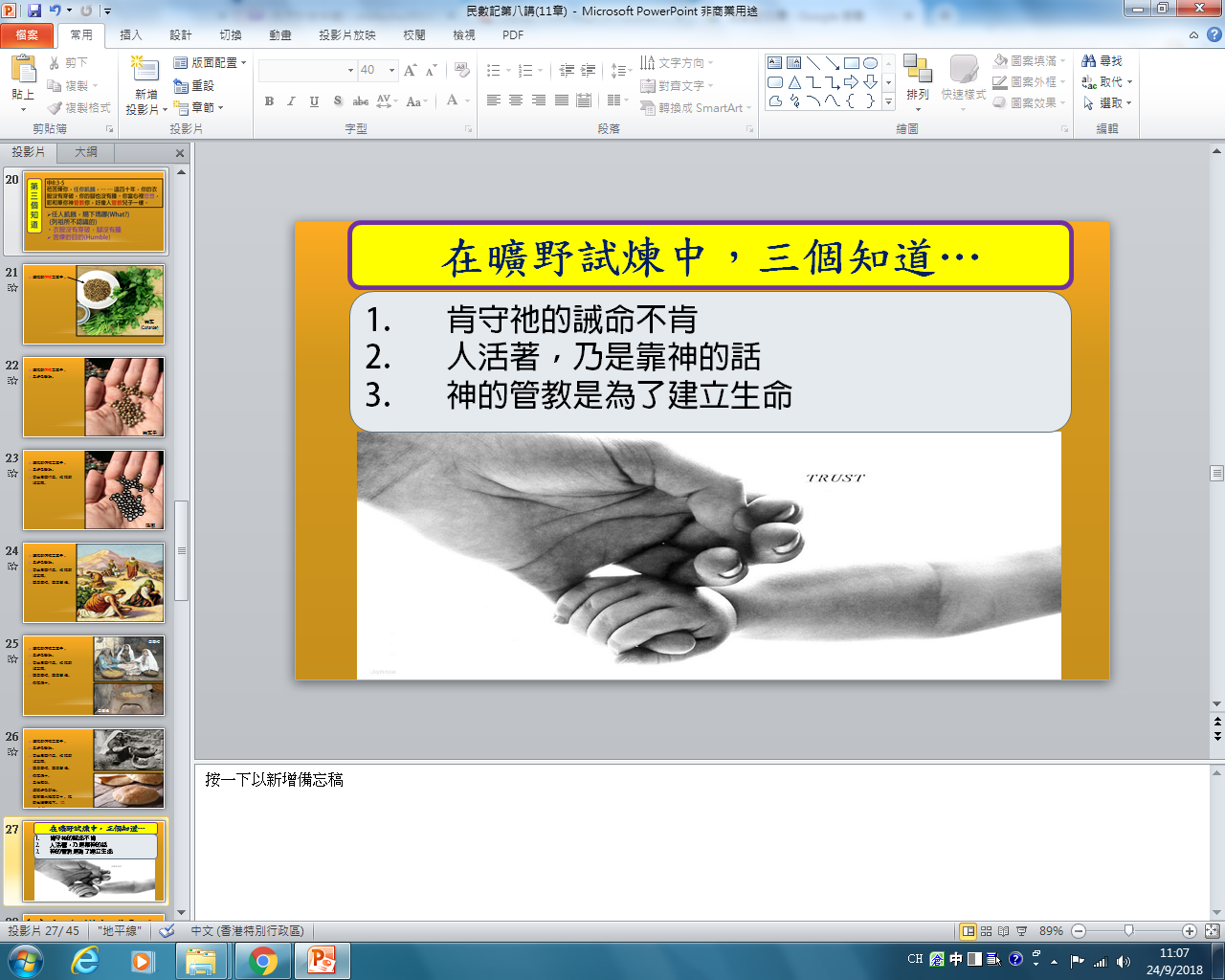 肯守祂的誡命不肯
人活著，乃是靠神的話
神的管教是為了建立生命
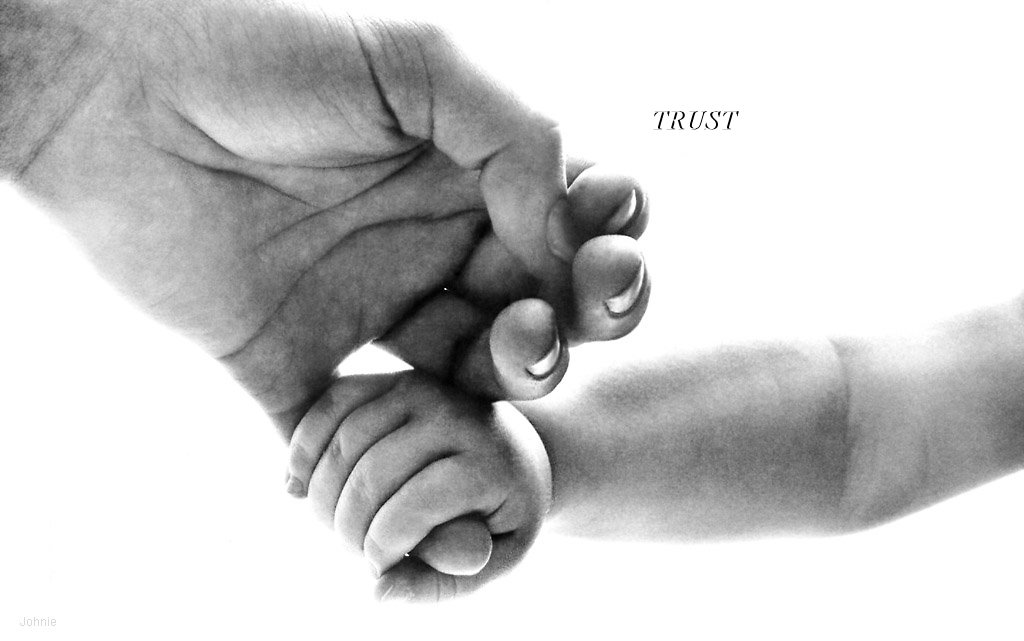 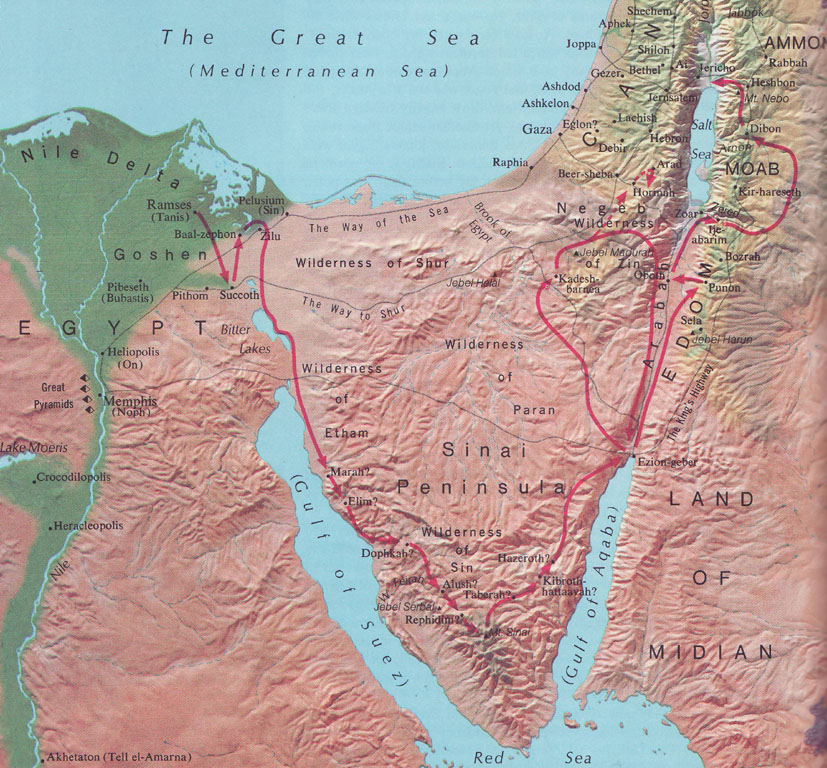 離開西乃山之後的第一個安營點
基博羅
哈他瓦
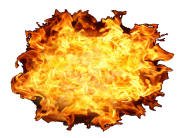 他備拉
西乃山
百姓厭煩嗎哪，哭號求肉。
(二) 在一無所缺中，你要記念...
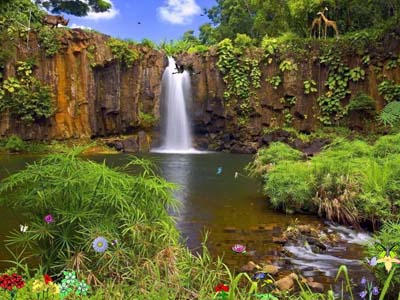 申命記8:6-10
你要謹守耶和華你神的誡命，遵行他的道，敬畏他。因為耶和華你神領你進入美地，那地有河，有泉，有源，從山谷中流出水來。那地有小麥、大麥、葡萄樹、無花果樹、石榴樹、橄欖樹，和蜜。你在那地不缺食物，一無所缺。那地的石頭是鐵，山內可以挖銅。你吃得飽足，就要稱頌耶和華你的神，因他將那美地賜給你了。」
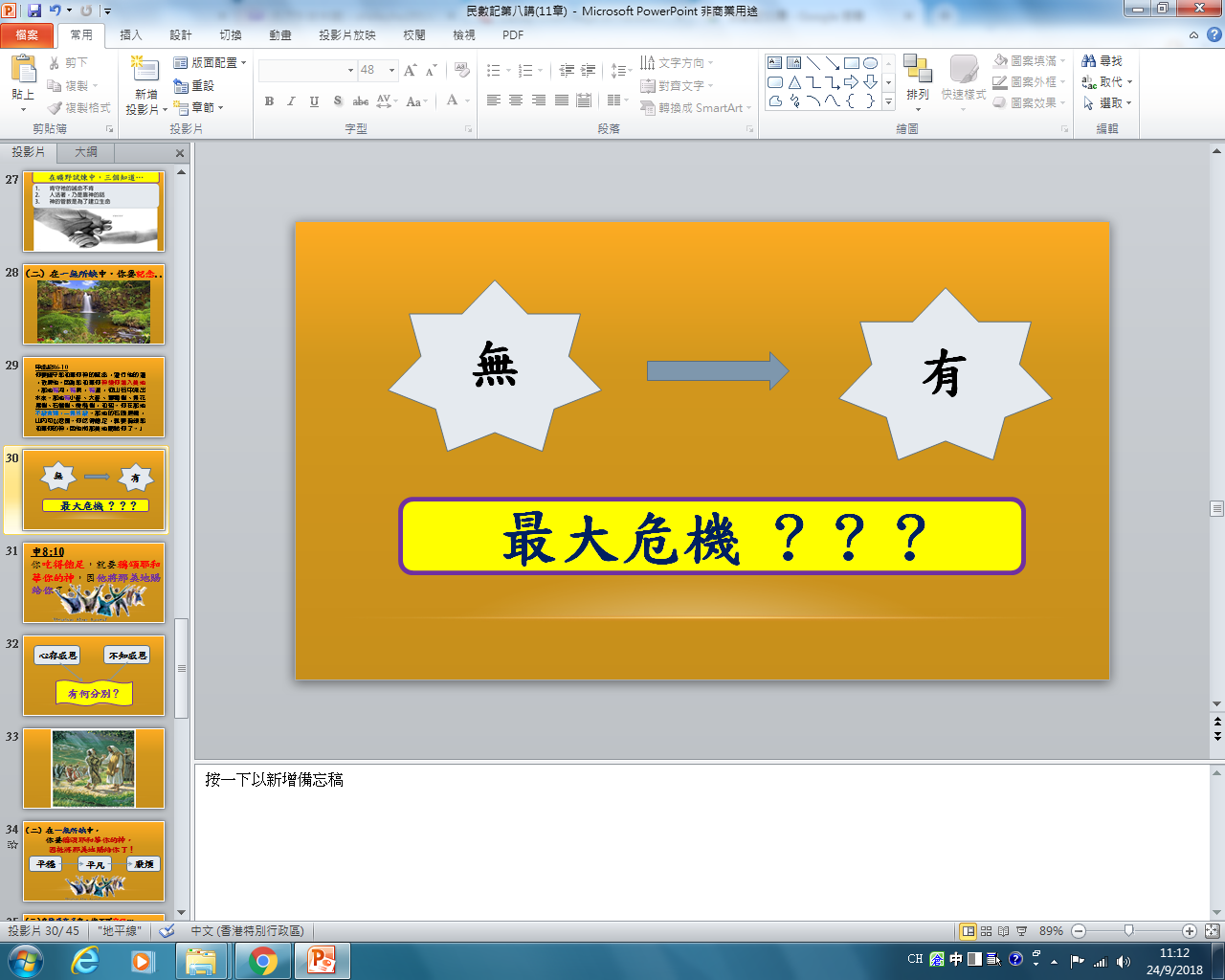 無
有
最大危機 ? ? ?
(二) 在一無所缺中，
     你要稱頌耶和華你的神，
	  因祂將那美地賜給你了！
平穩
平凡
厭煩
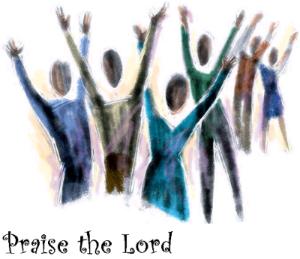 申8:10 
你吃得飽足，就要稱頌耶和華你的神，因他將那美地賜給你了。」
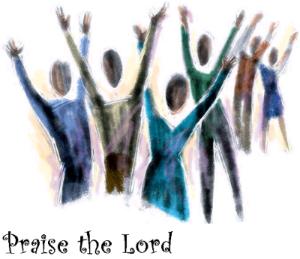 不知感恩
心存感恩
有何分別？
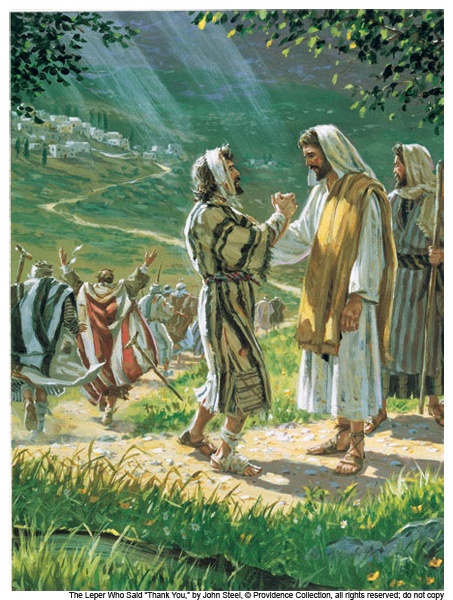 (三)在興盛富足中，你不可忘記…
申命記8:11-13
你要謹慎，免得忘記耶和華你的神，不守他的誡命、典章、律例，就是我今日所吩咐你的；恐怕你吃得飽足，建造美好的房屋居住，你的牛羊「加多」，你的金銀「增添」，並你所有的全都「加增」，
申命記8:14-16
你就心高氣傲，忘記耶和華你的神，就是將你從埃及地為奴之家領出來的，引你經過那大而可怕的曠野，那裡有火蛇、蠍子、乾旱無水之地。他曾為你使水從堅硬的磐石中流出來，又在曠野將你列祖所不認識的嗎哪賜給你吃，是要苦煉你，試驗你，叫你終久享福；
8:17-18
恐怕你心裡說：『這貨財是我力量、我能力得來的。』你要記念耶和華你的神，因為得貨財的力量是他給你的，為要堅定他向你列祖起誓所立的約，像今日一樣。
心高氣傲
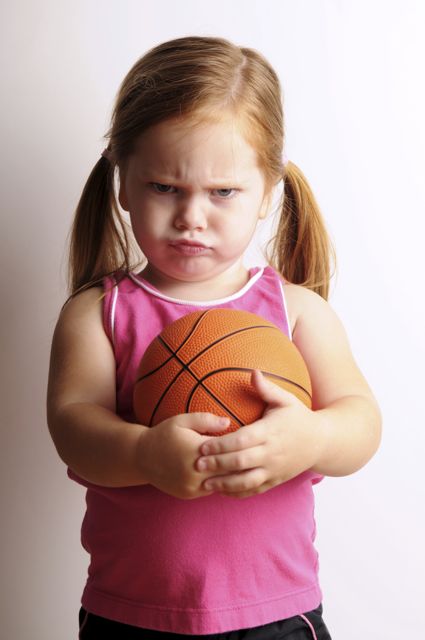 何謂「謙卑」？
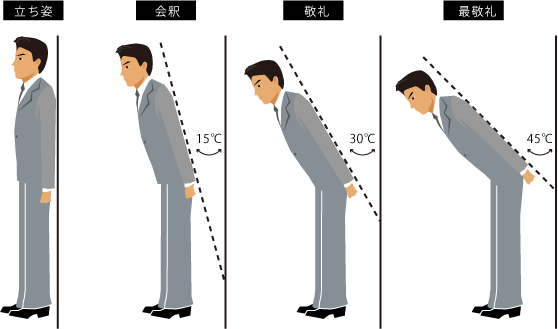 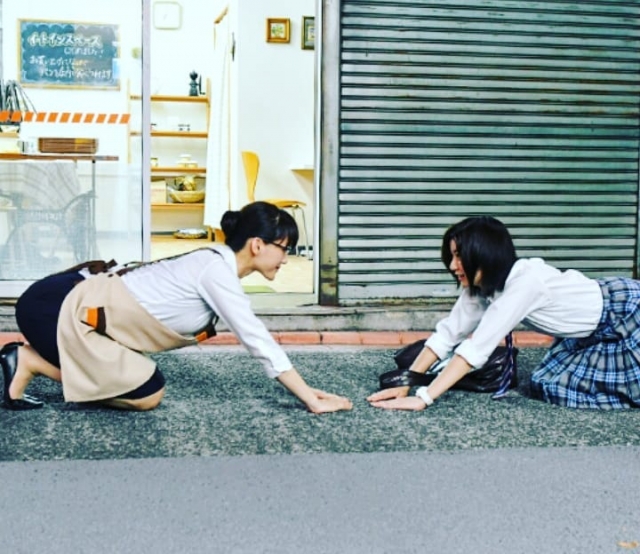 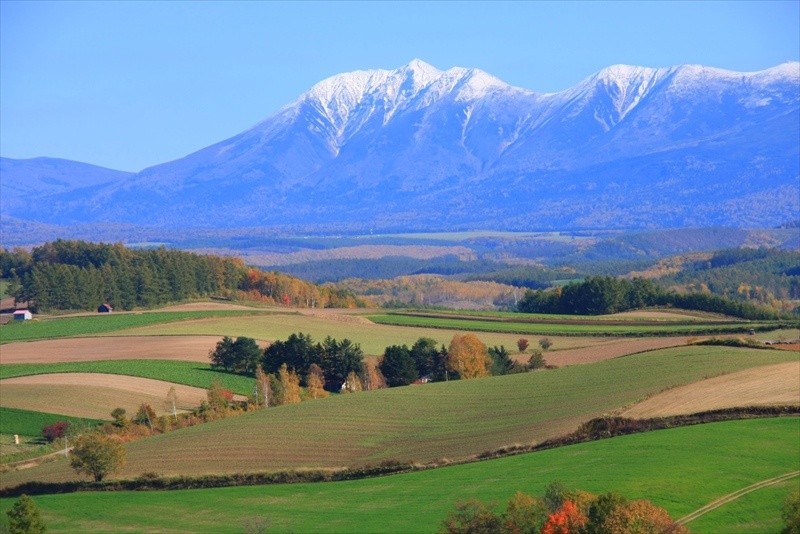 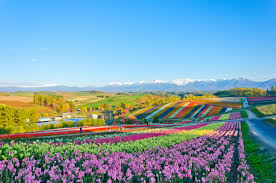 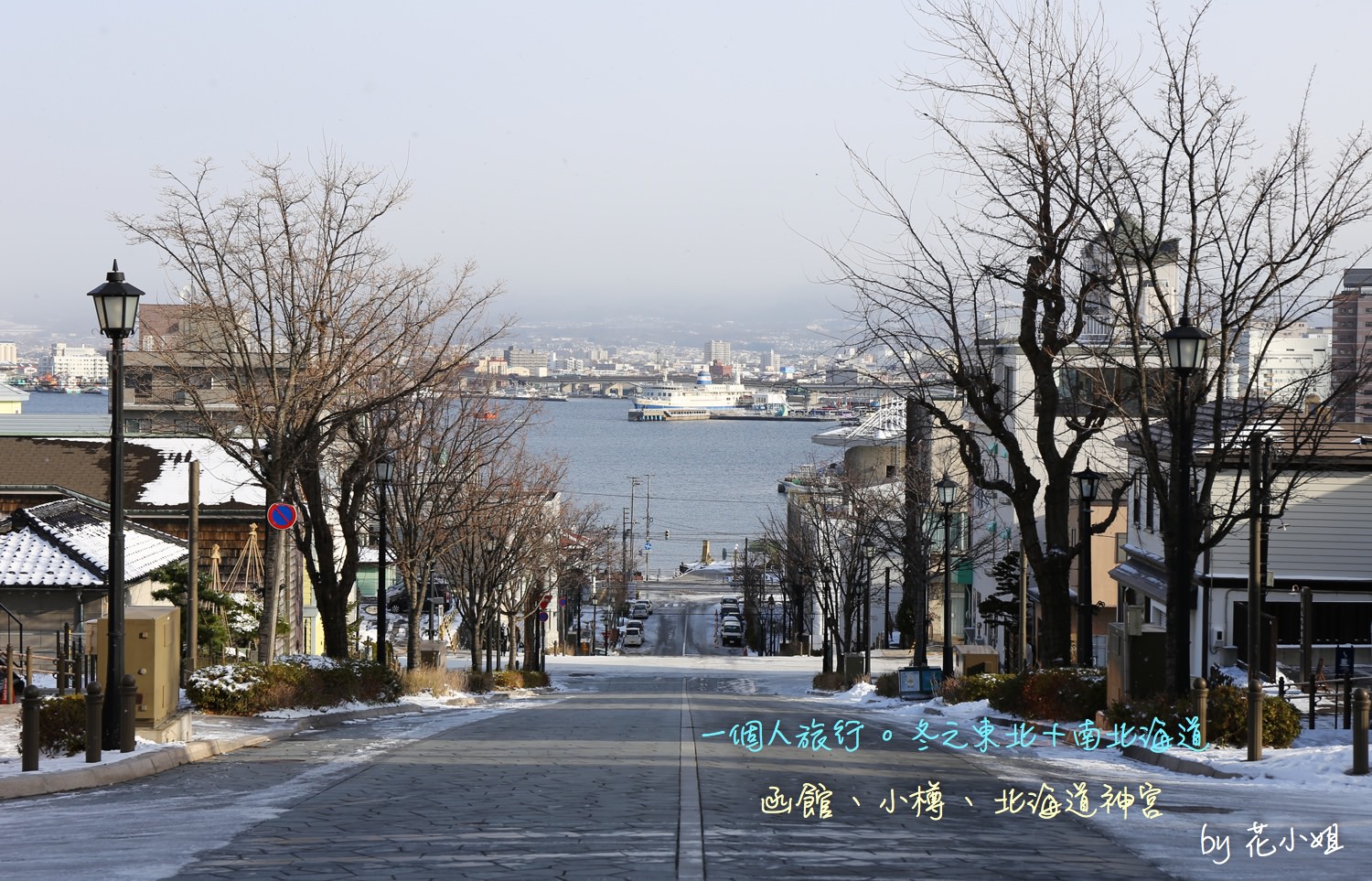 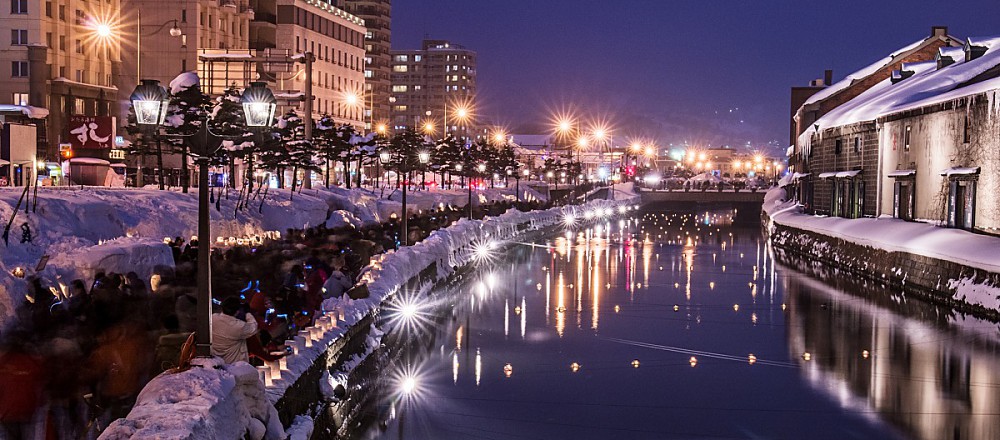 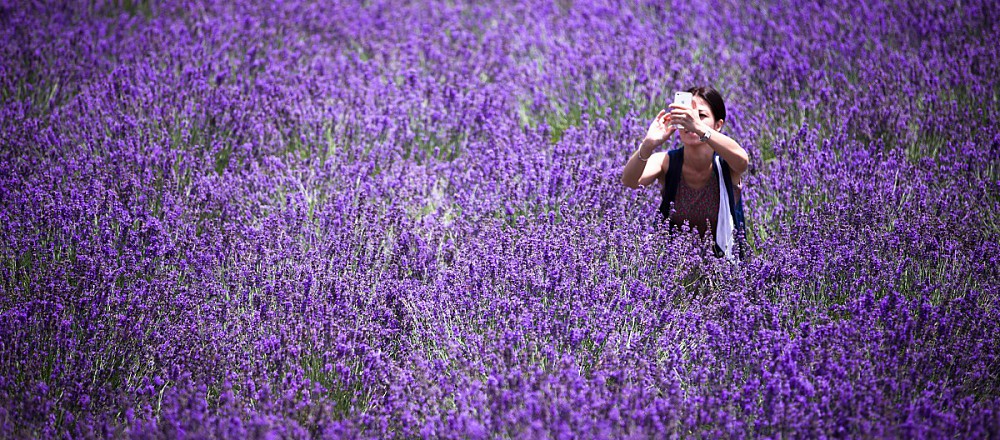 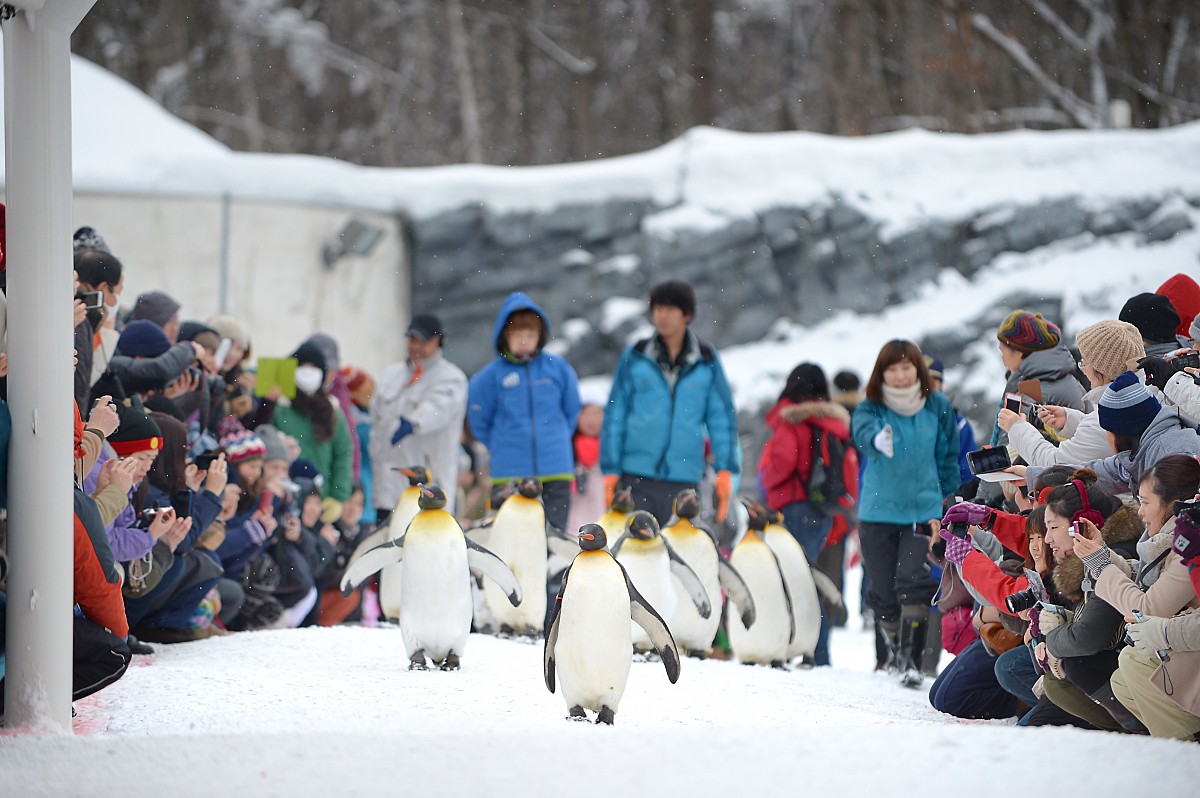 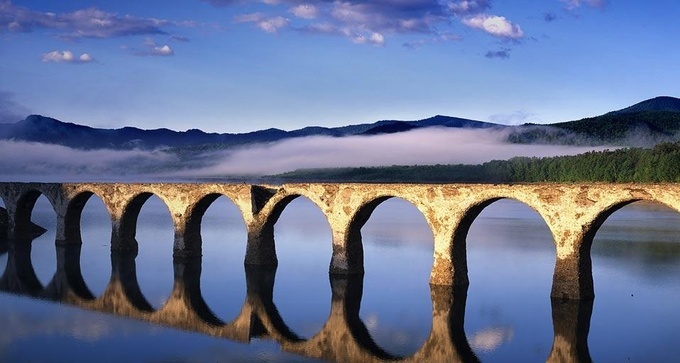 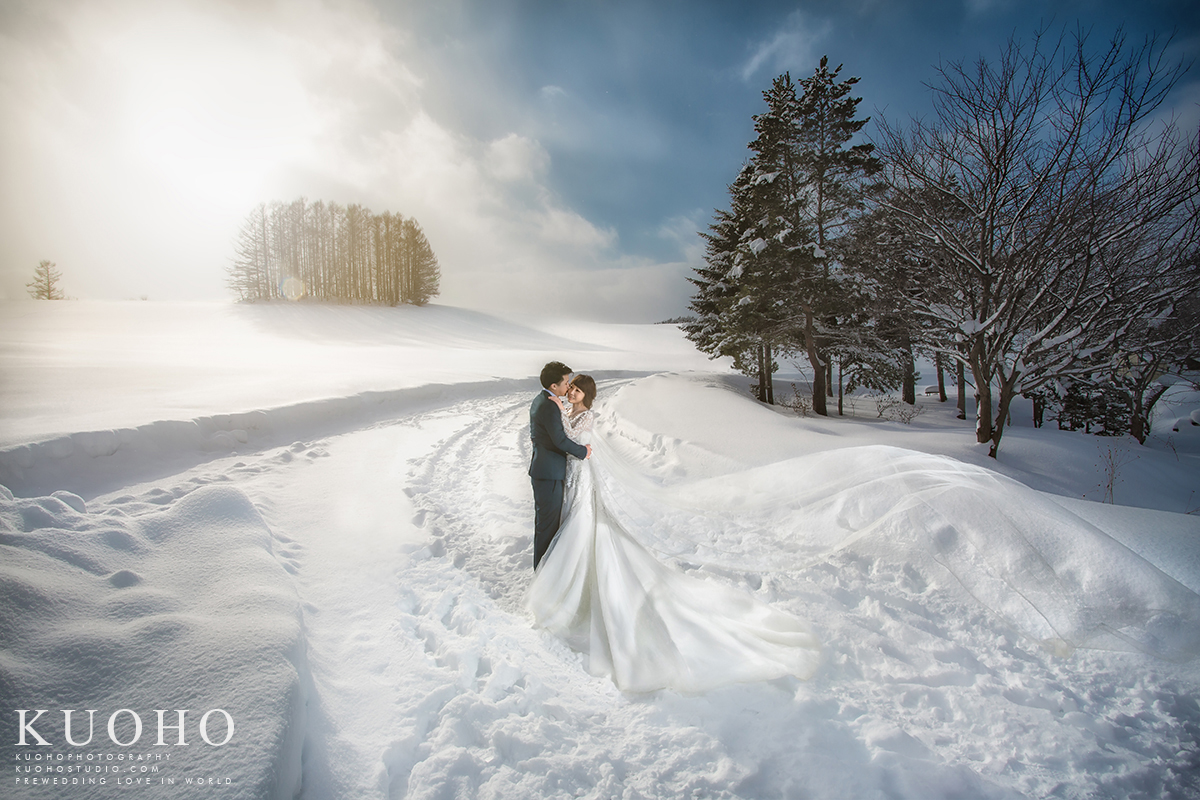 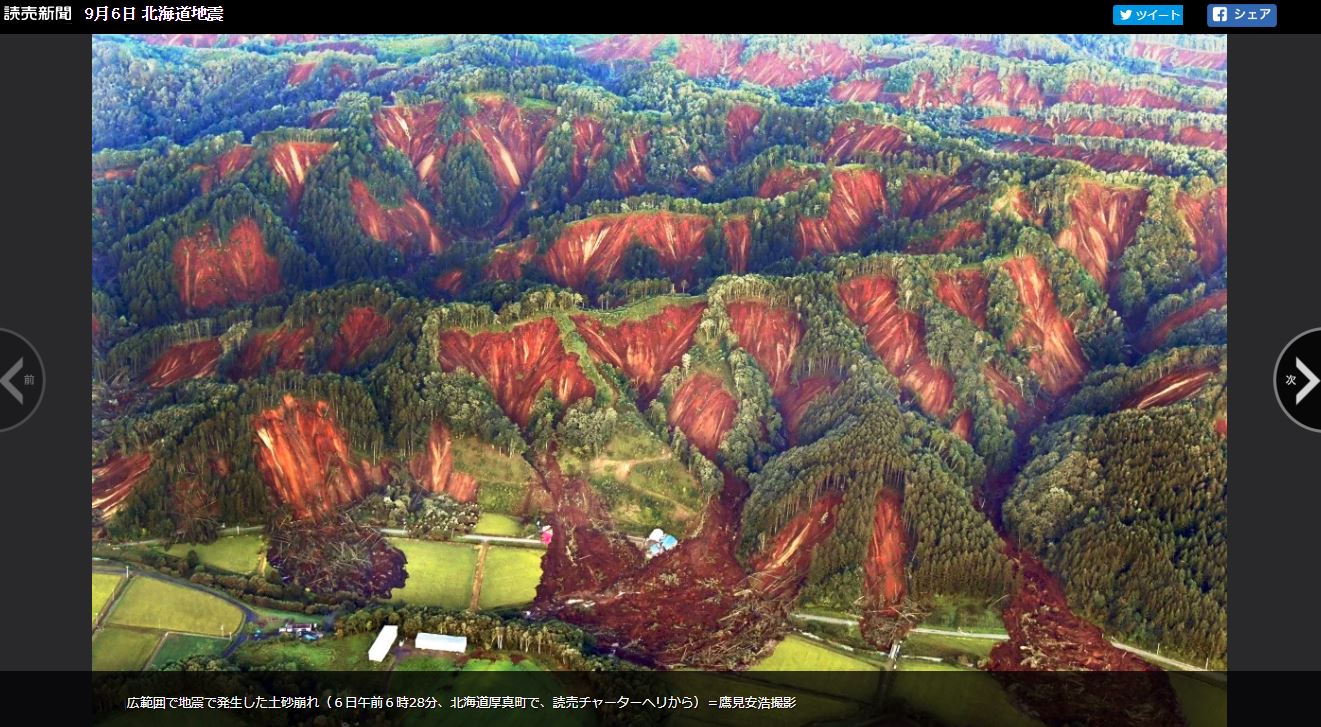 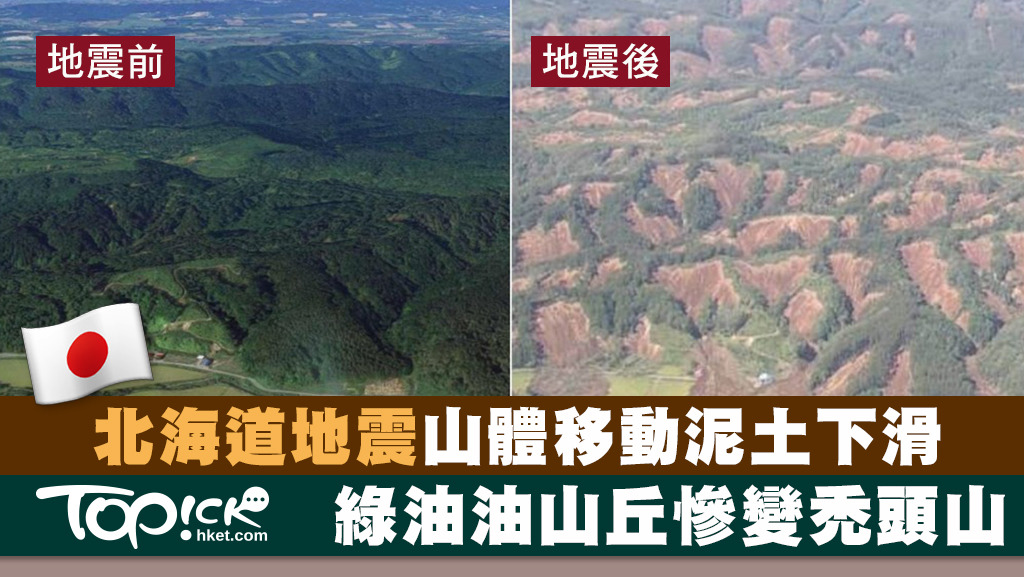 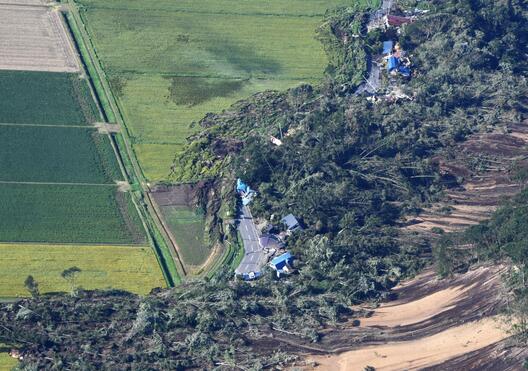 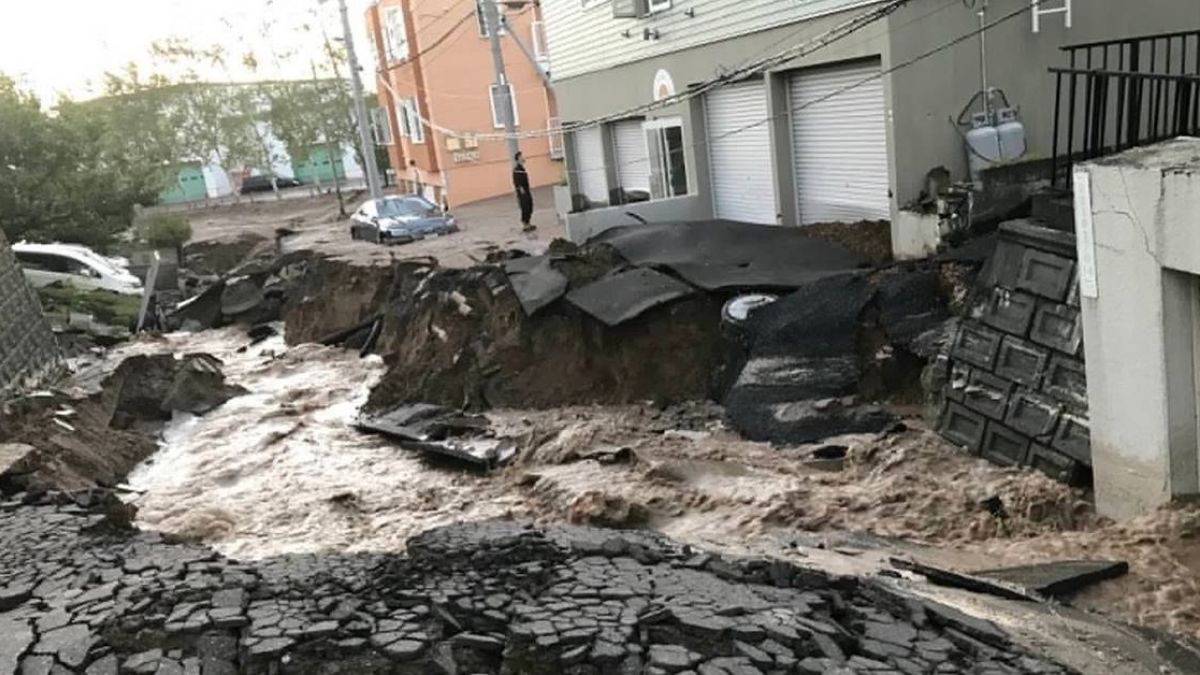 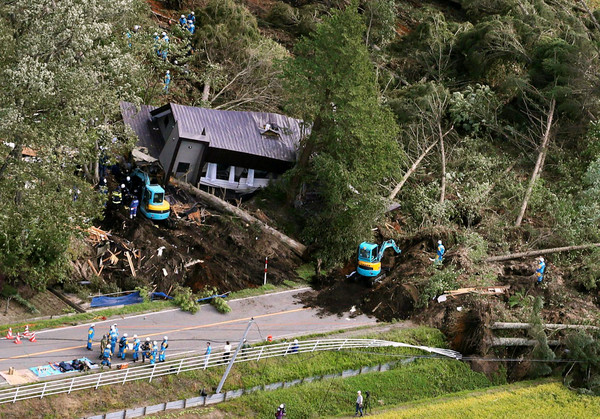 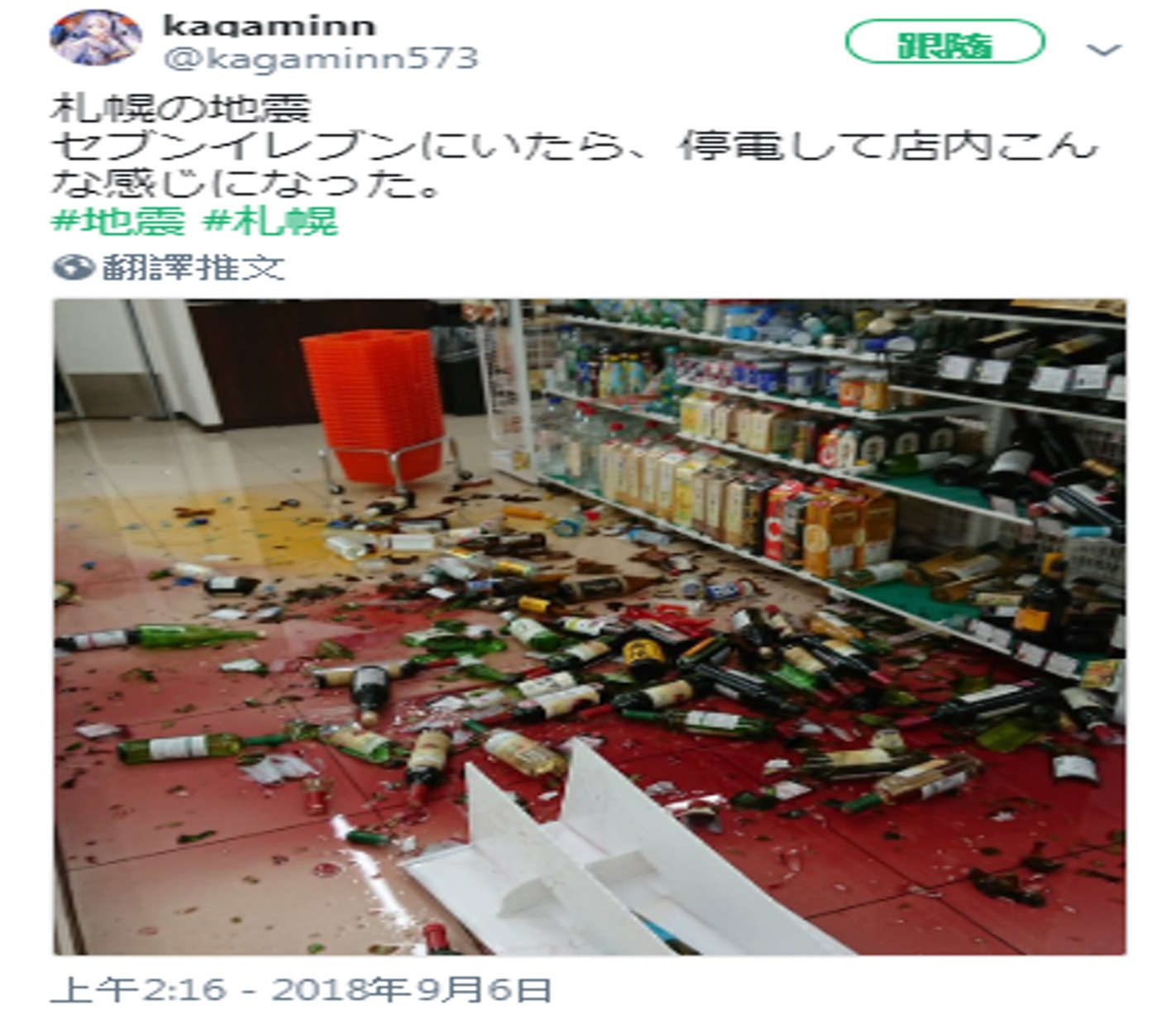 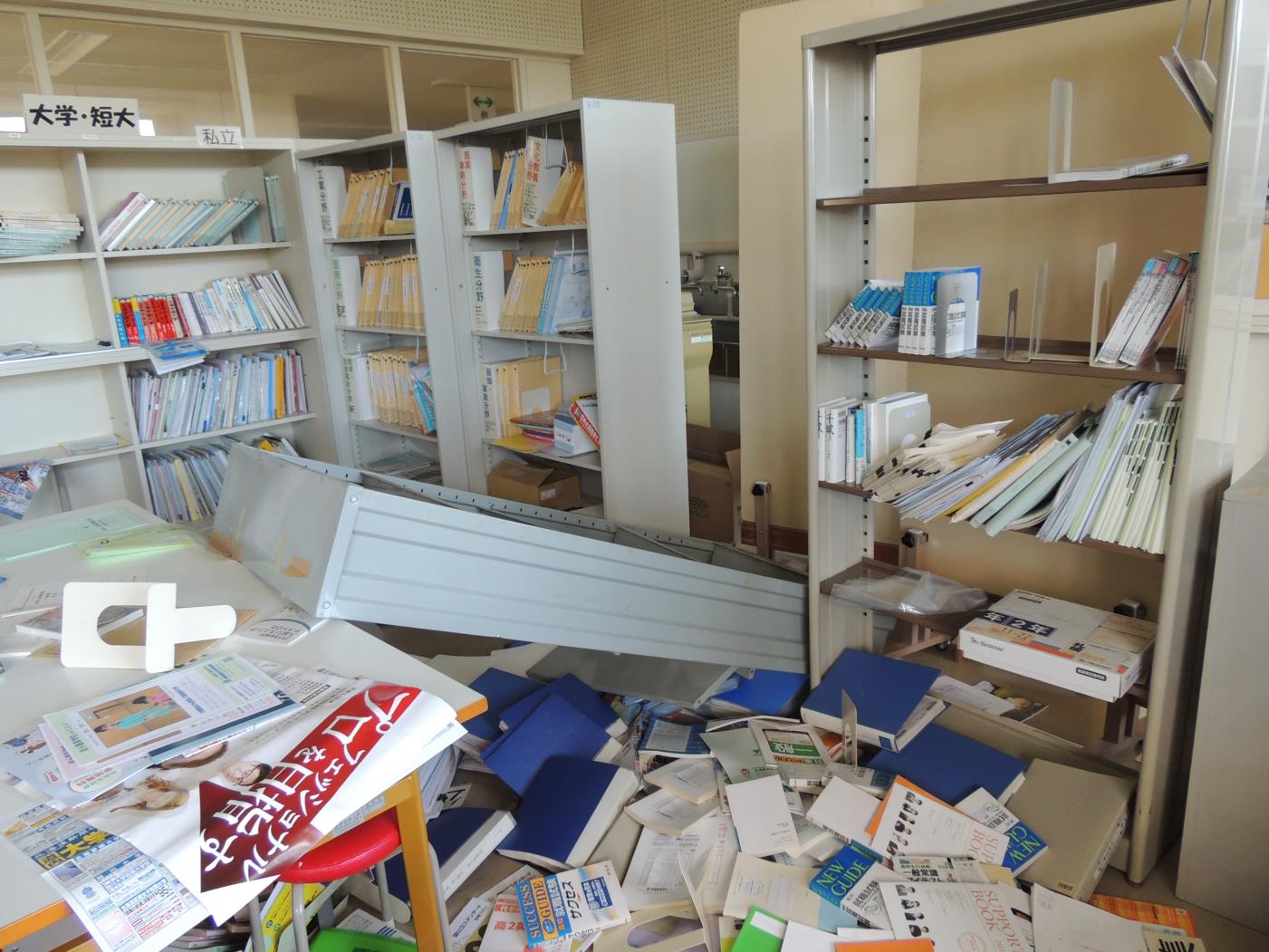 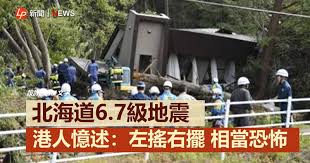 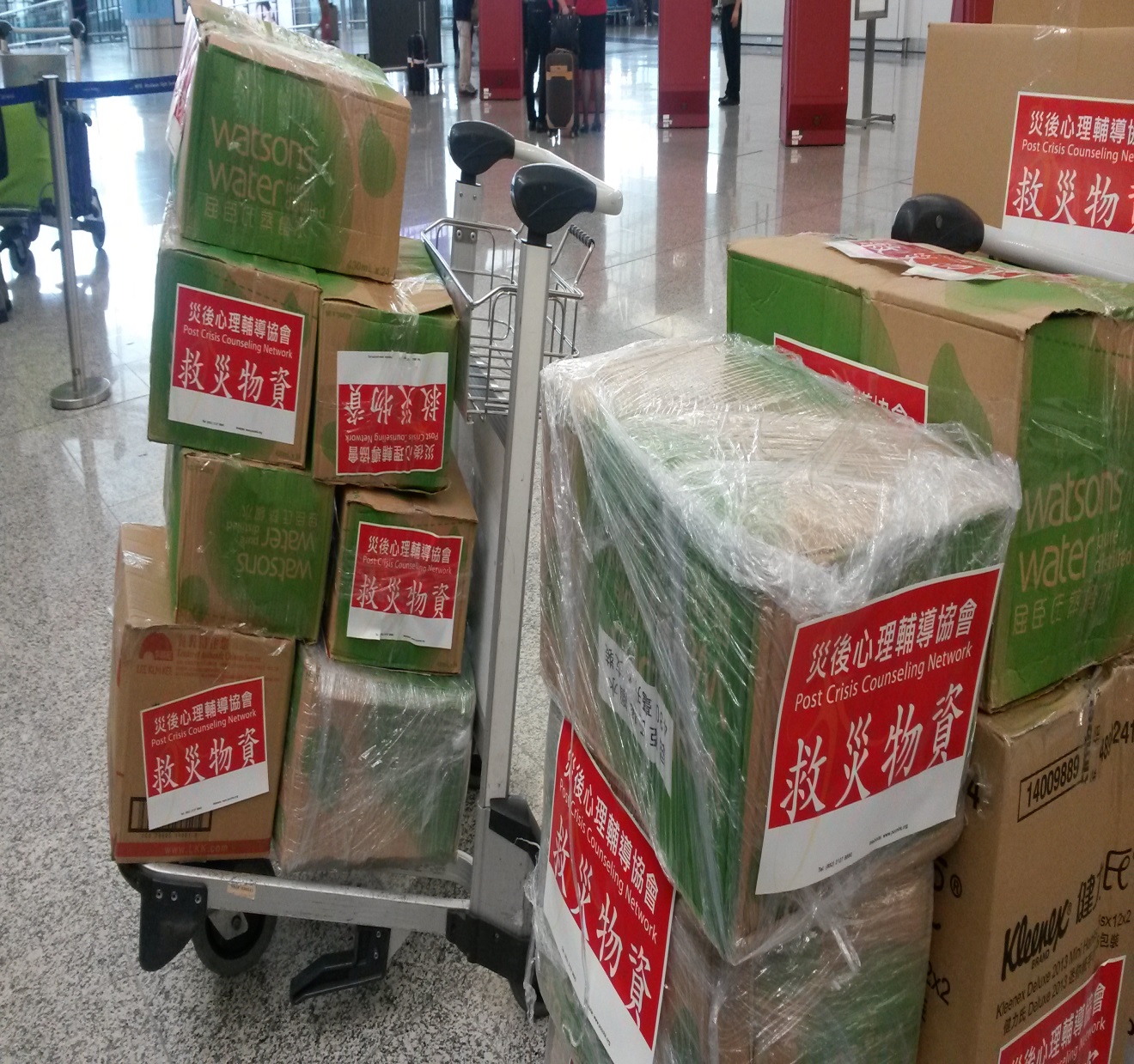 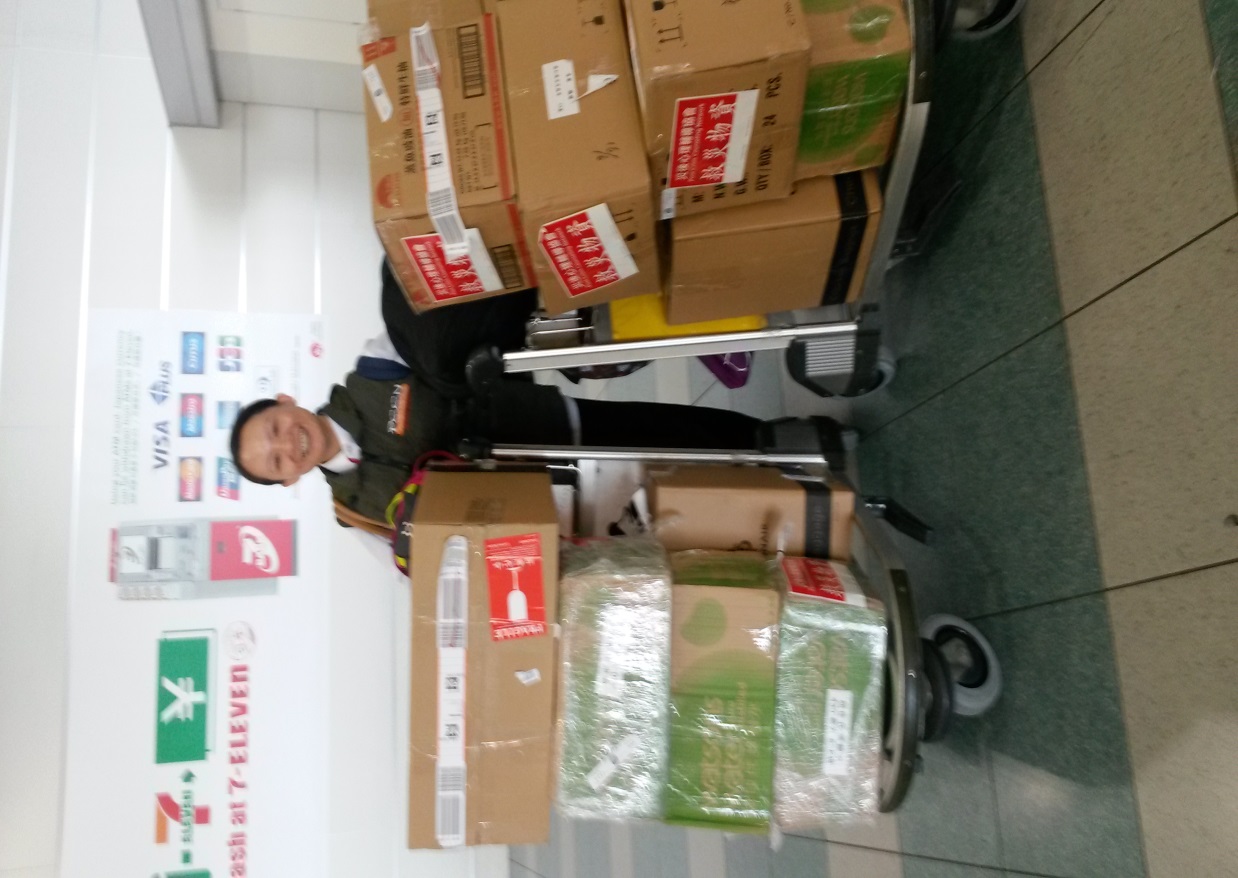 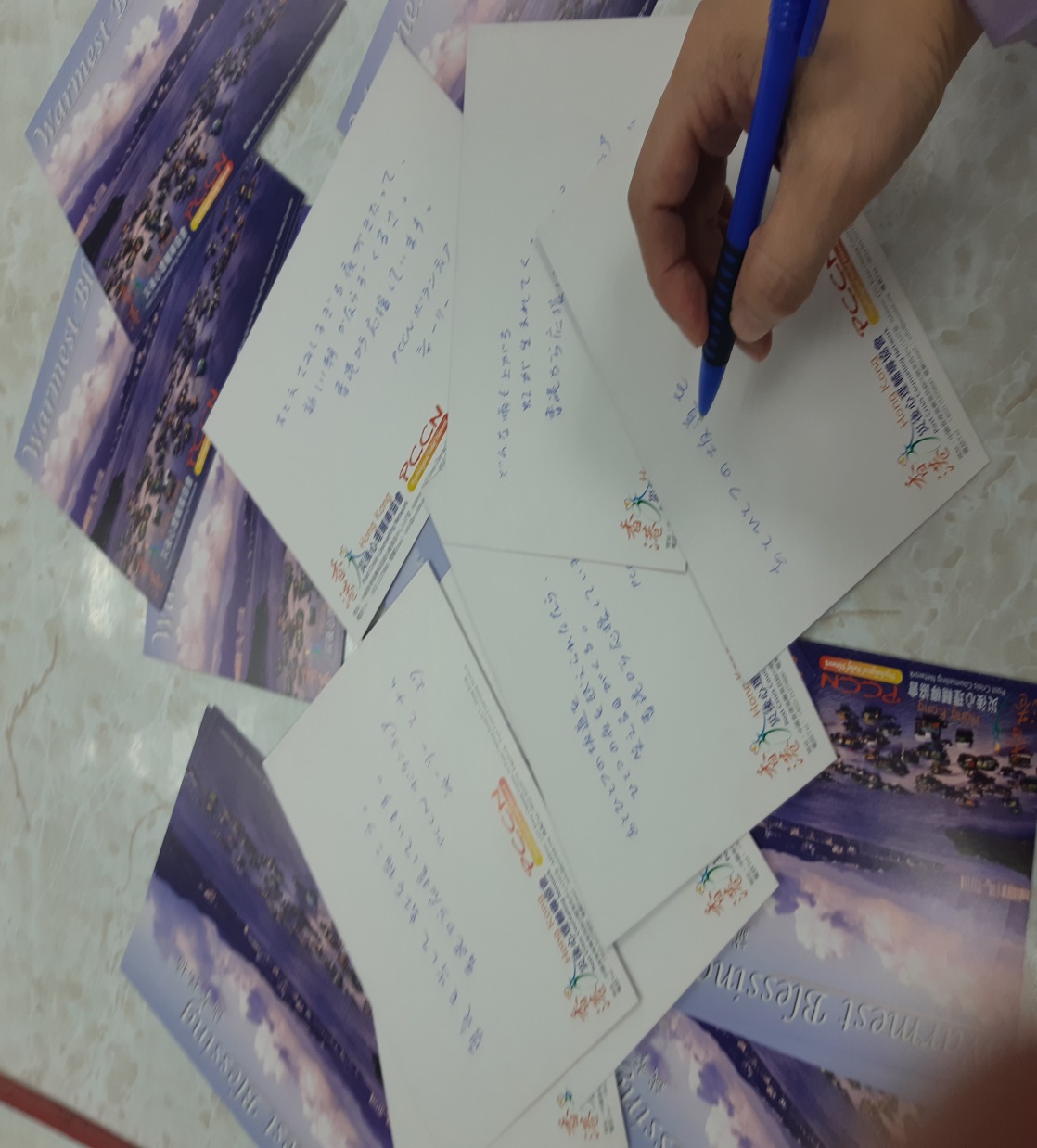 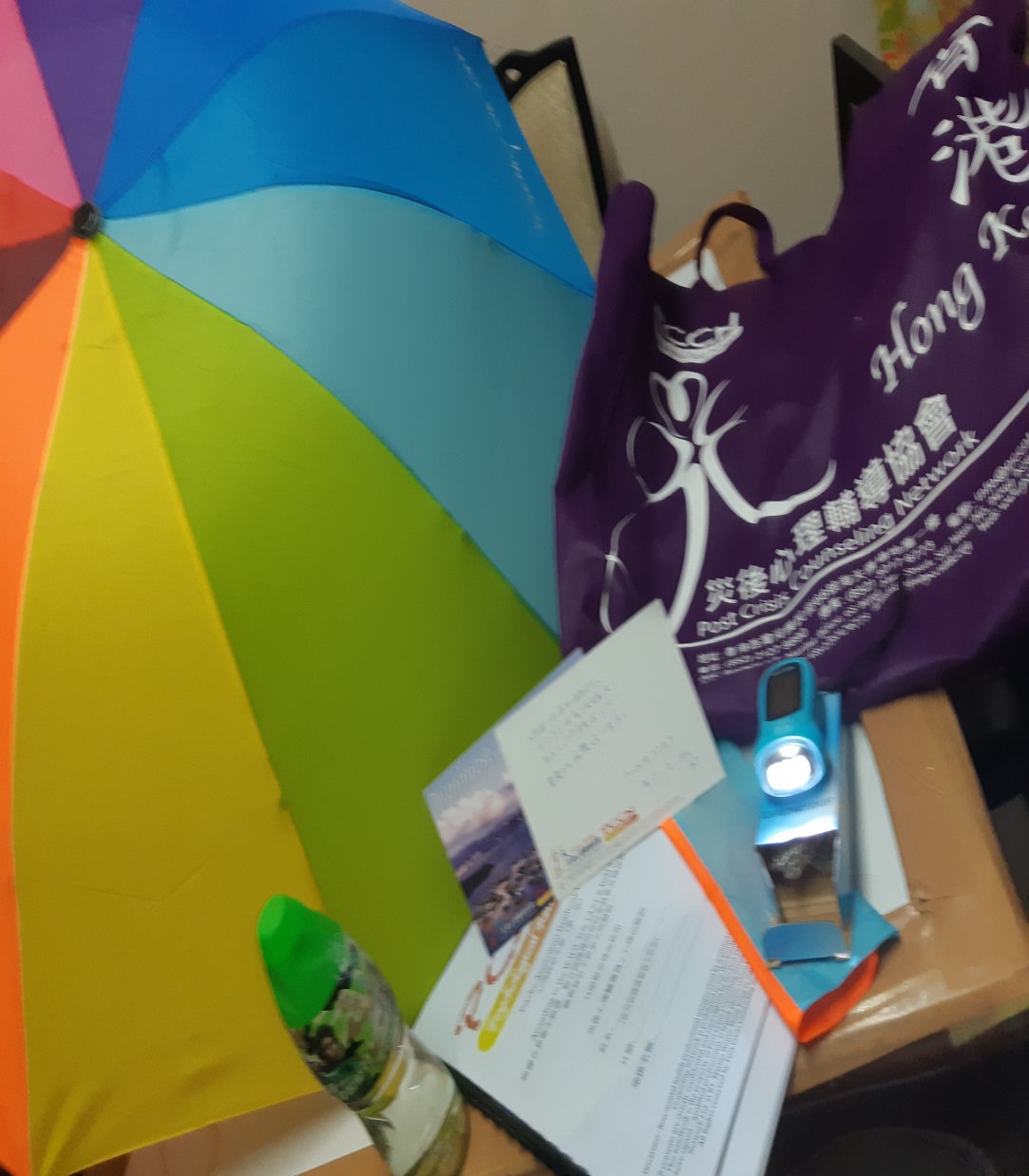 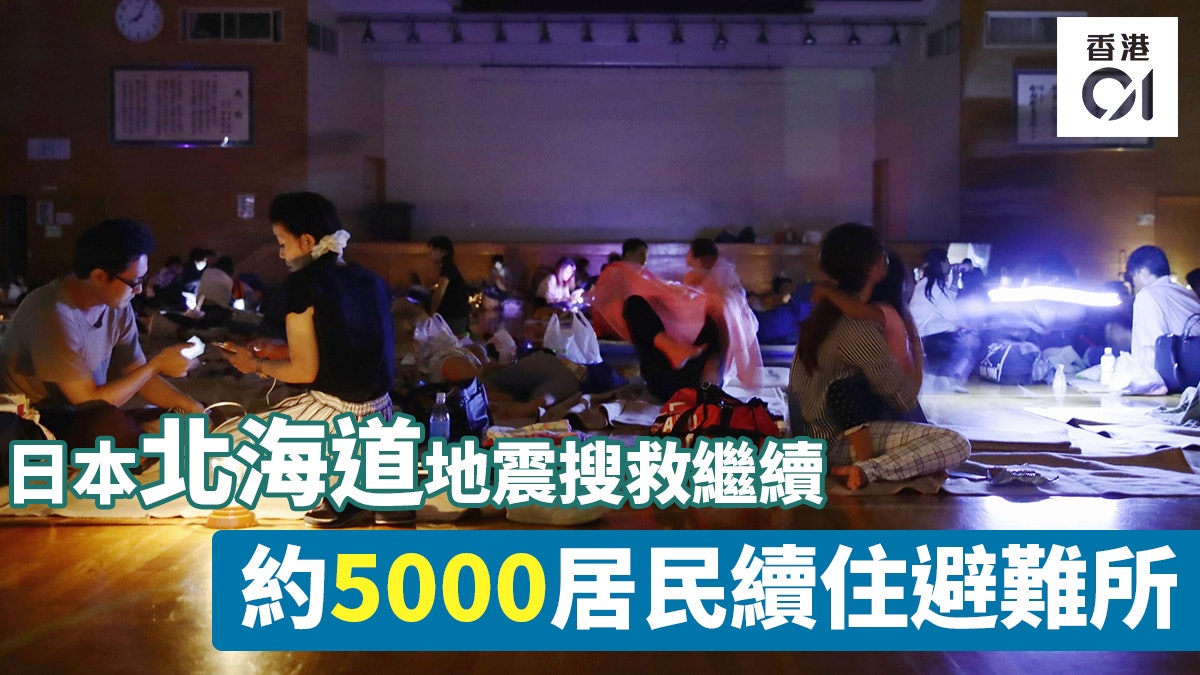 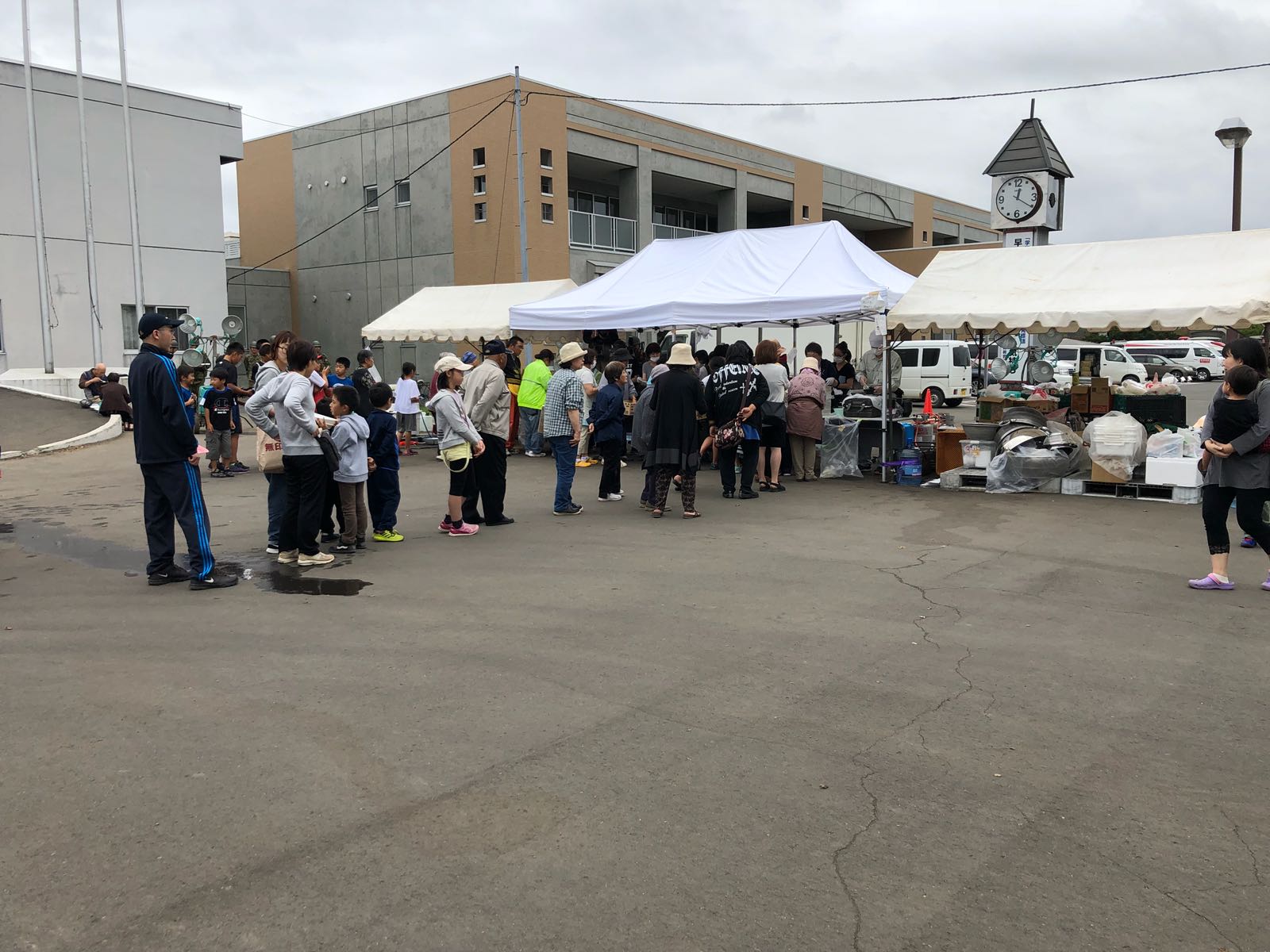 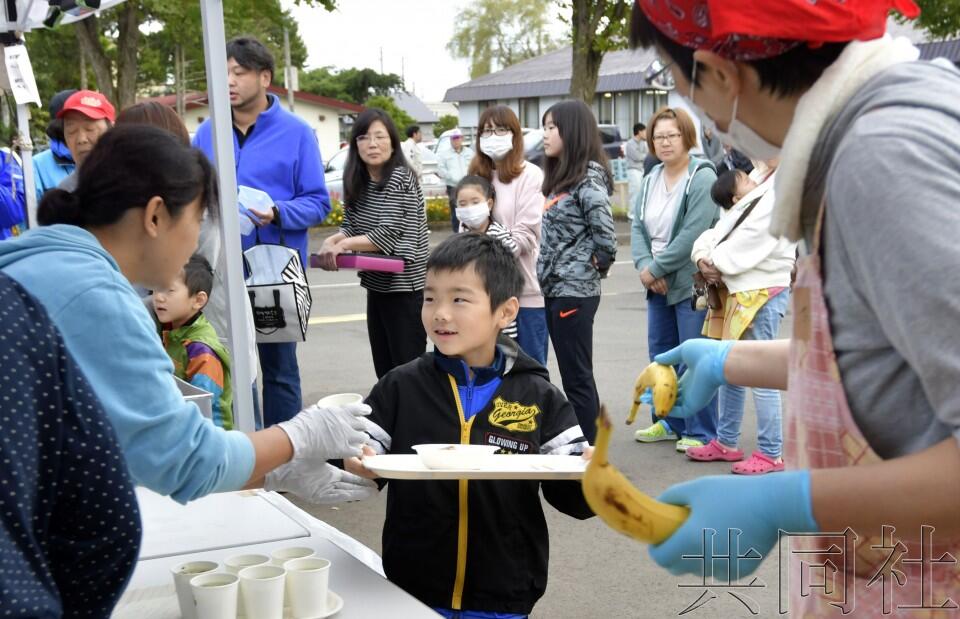 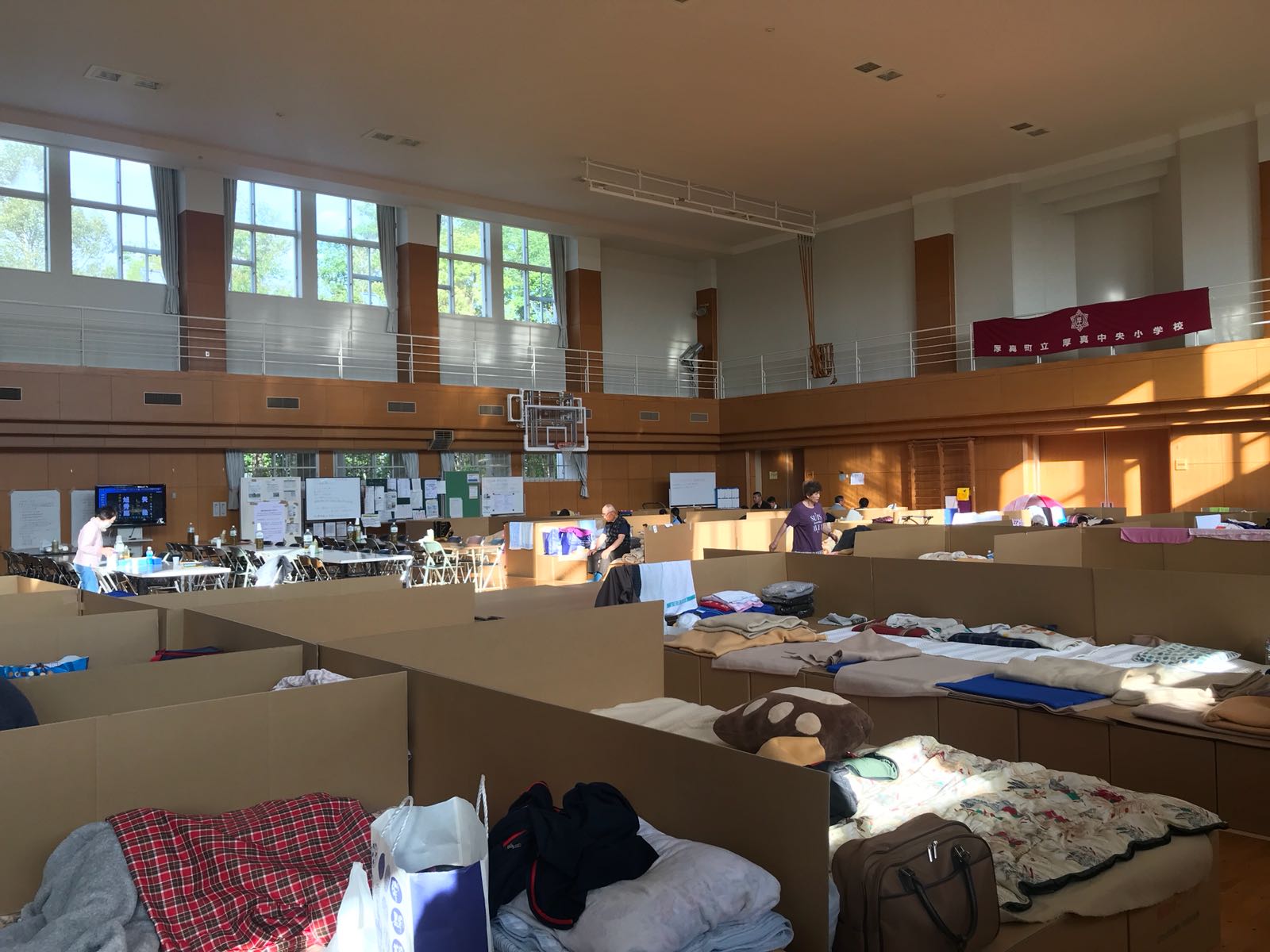 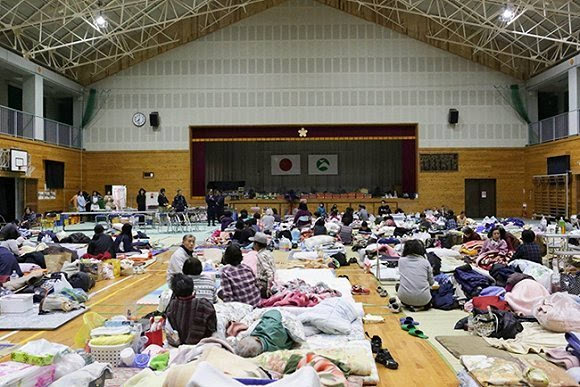 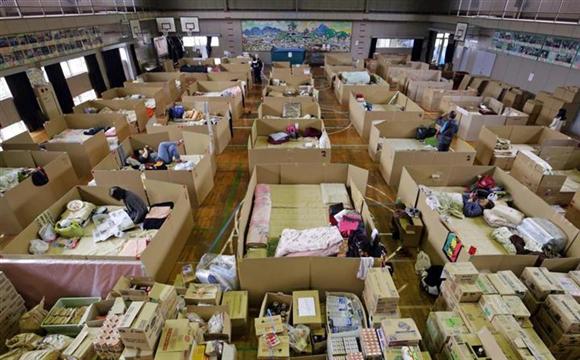 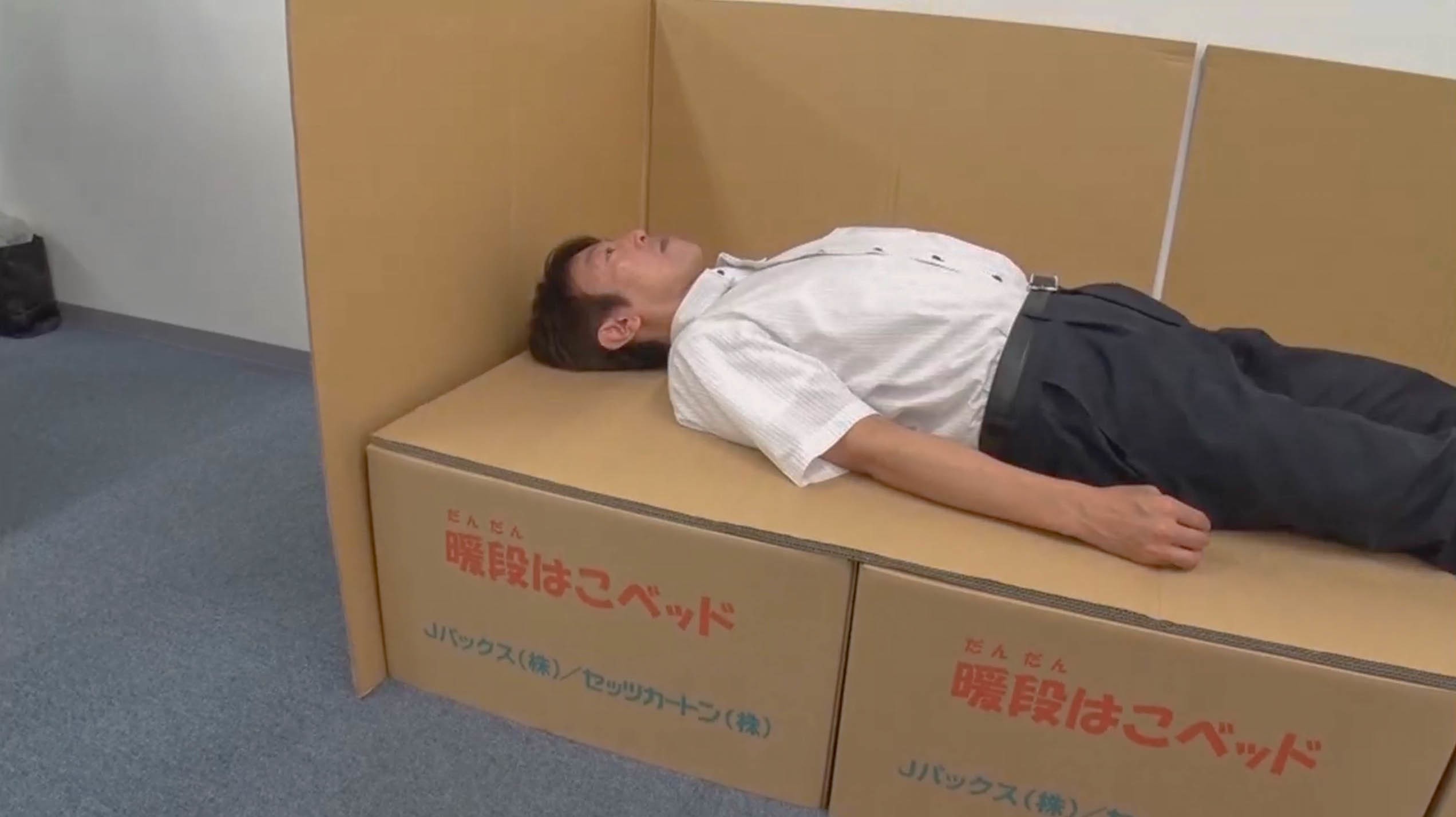 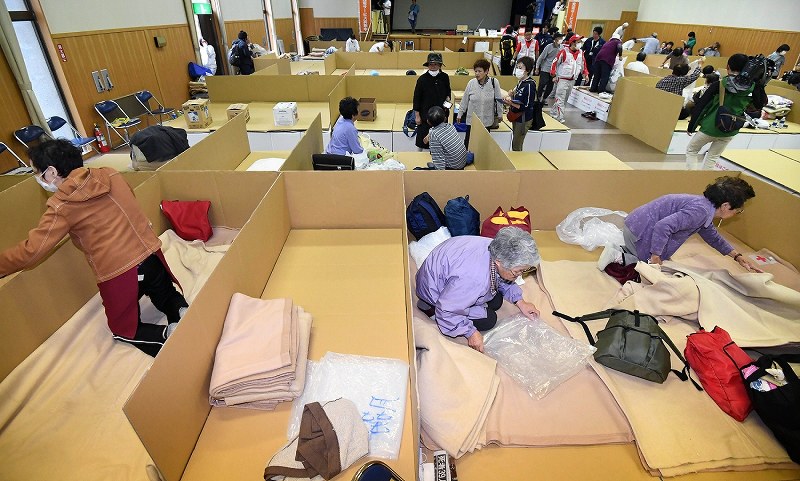 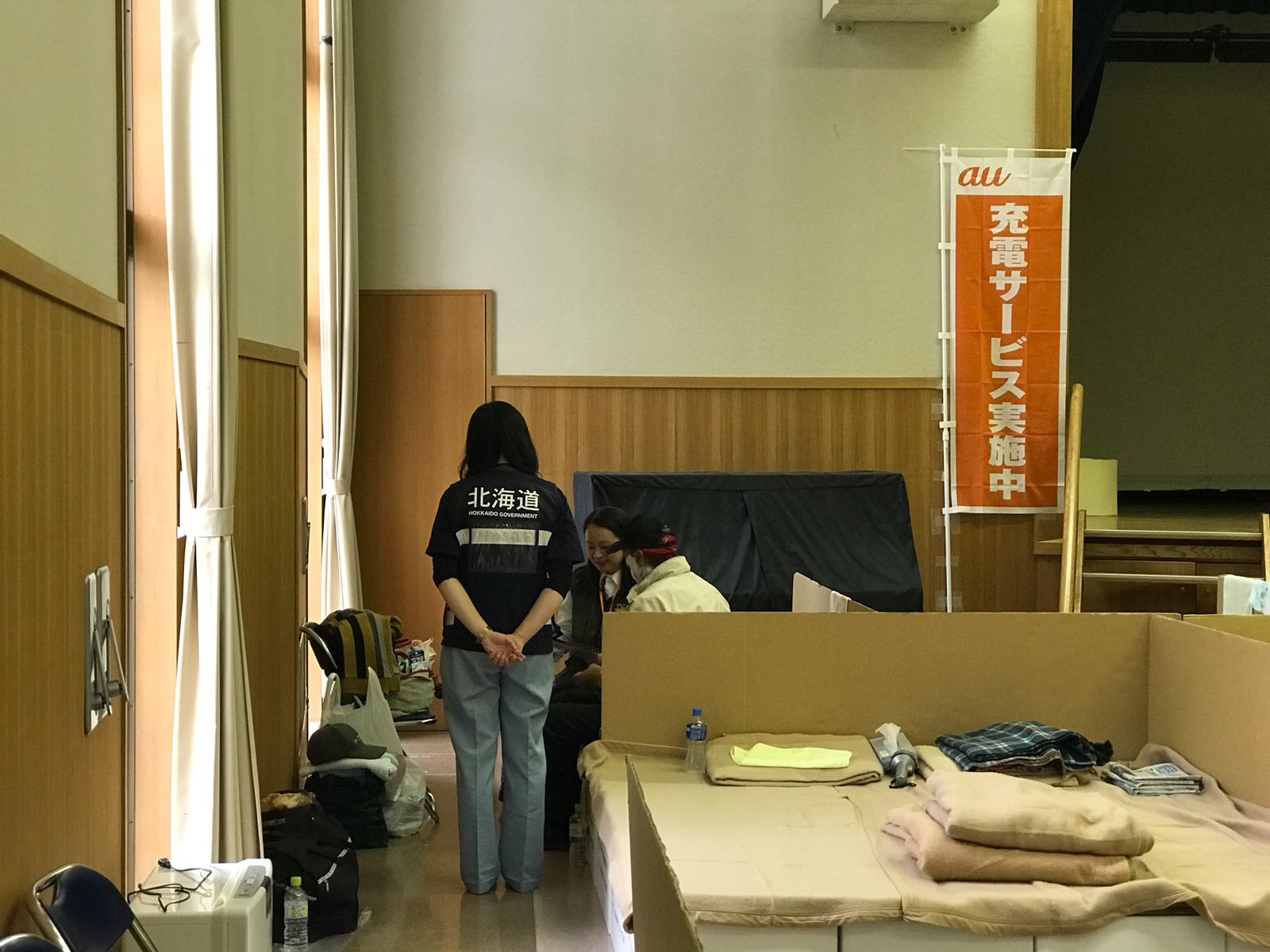 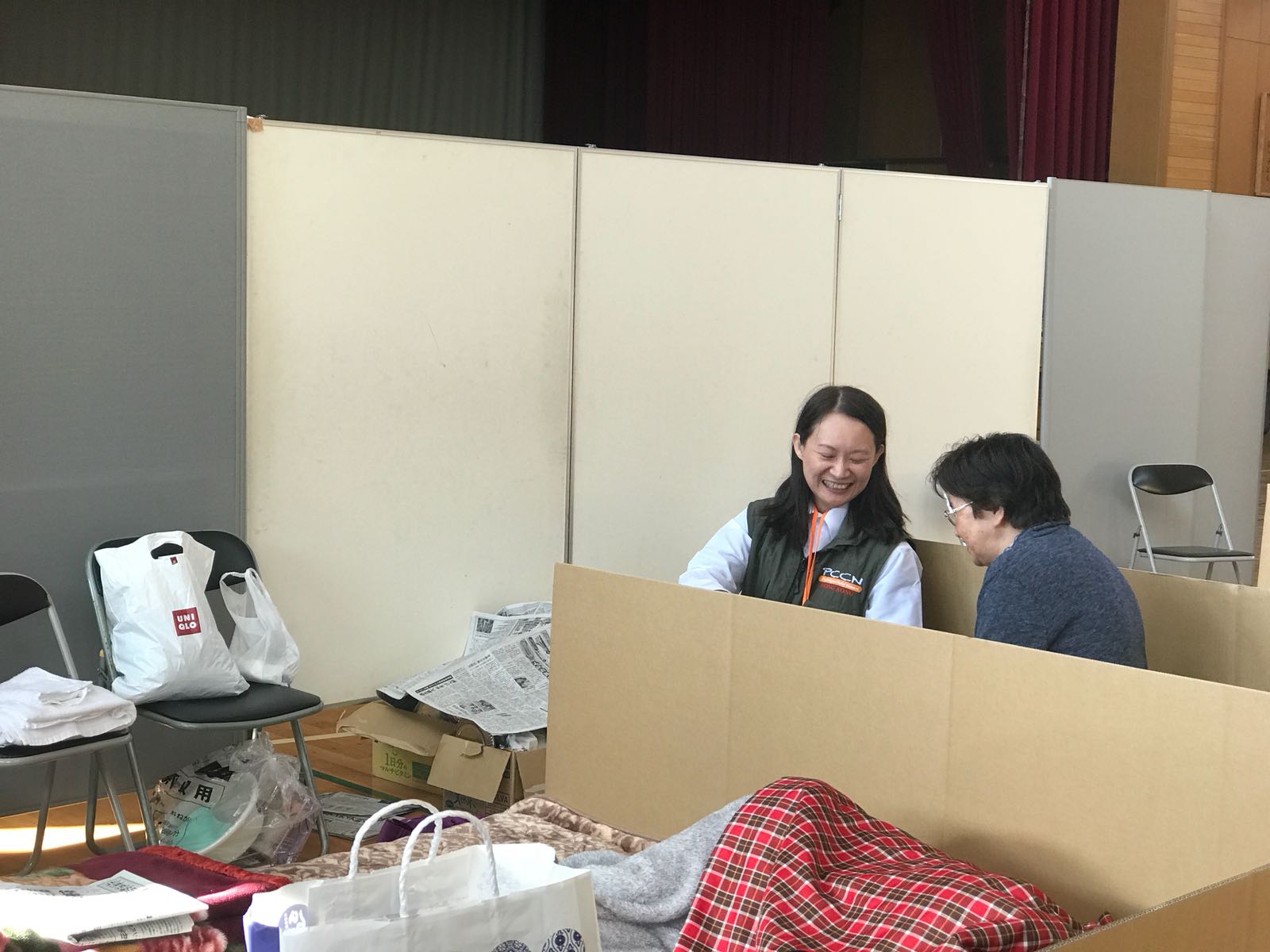 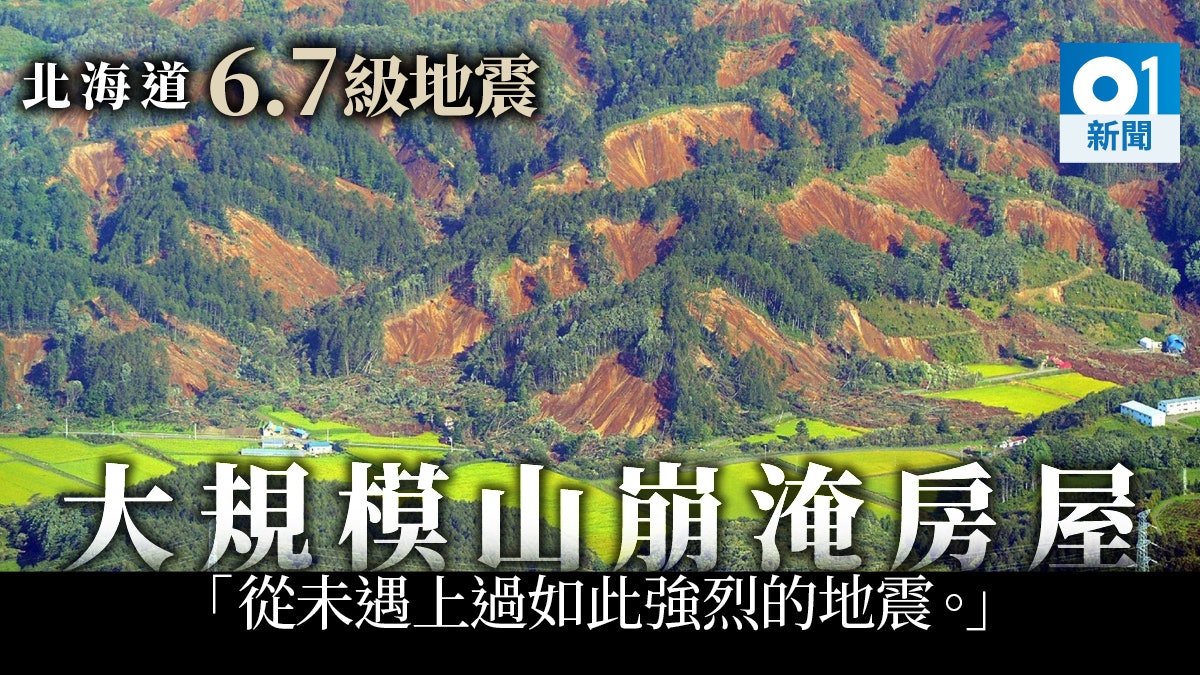 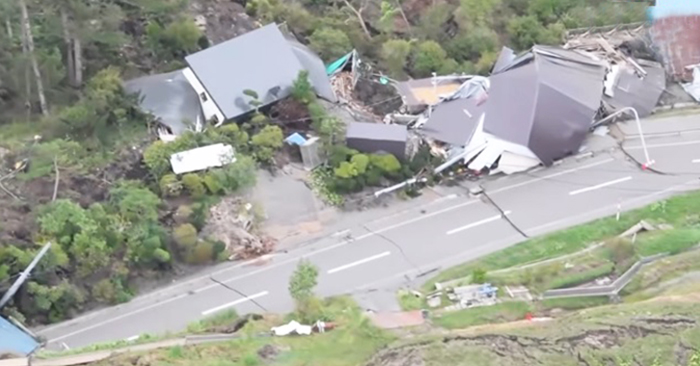 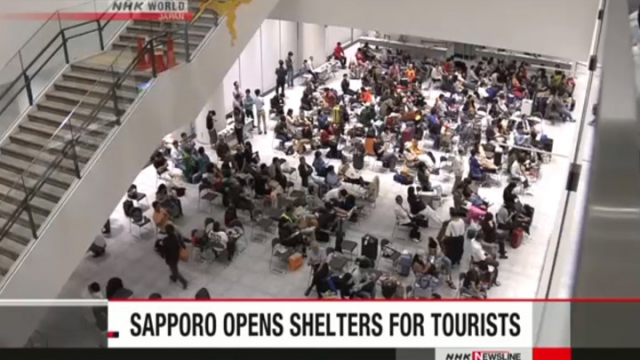 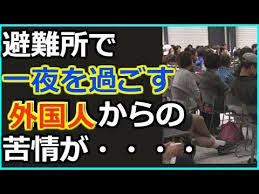 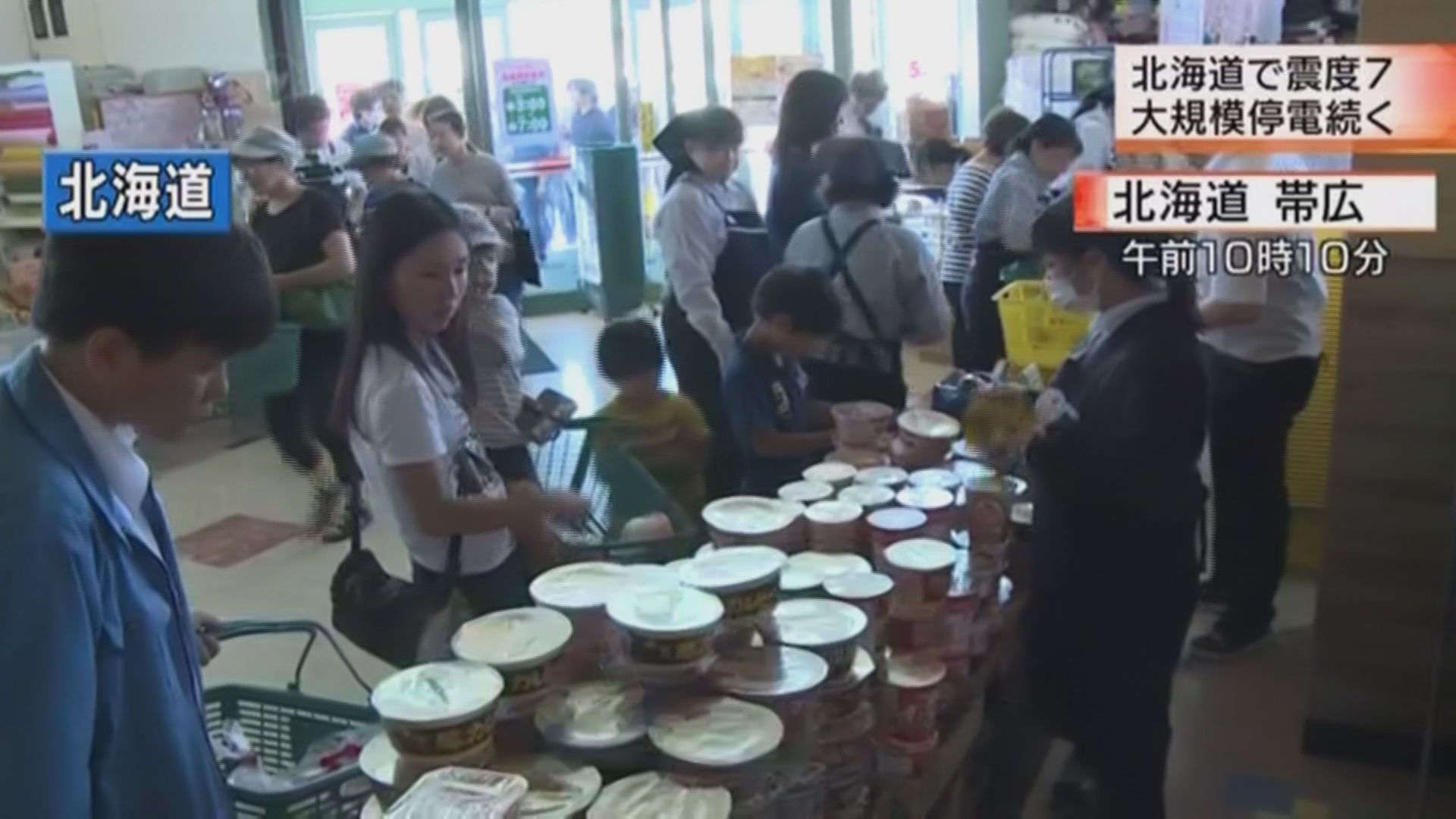 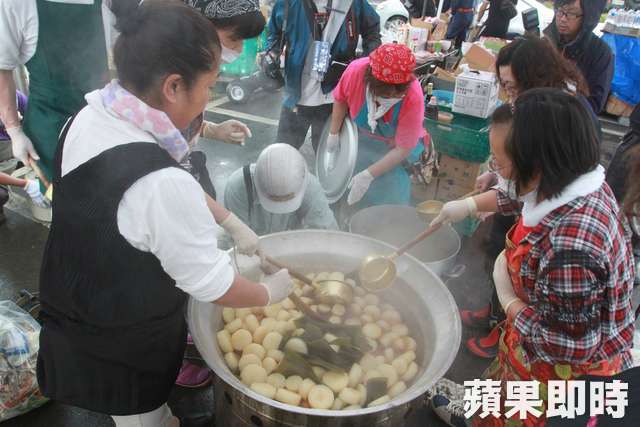 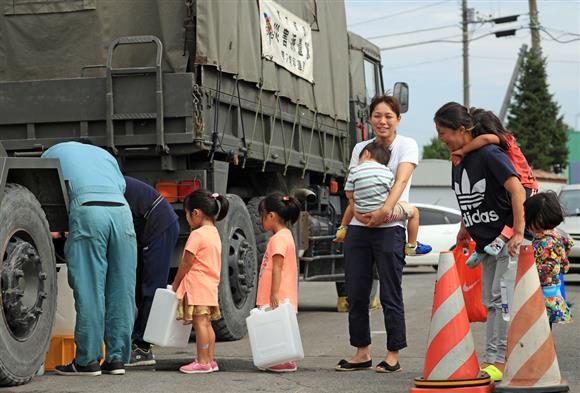 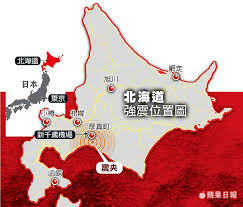 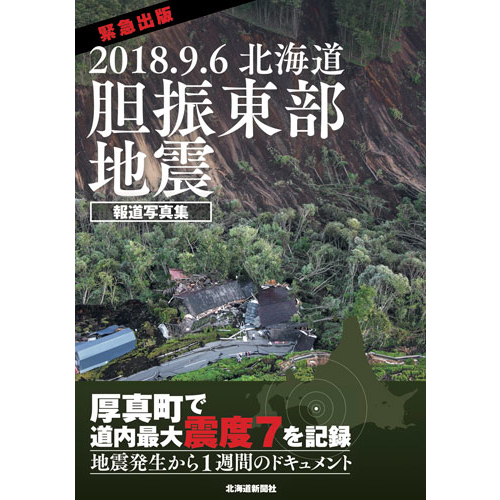 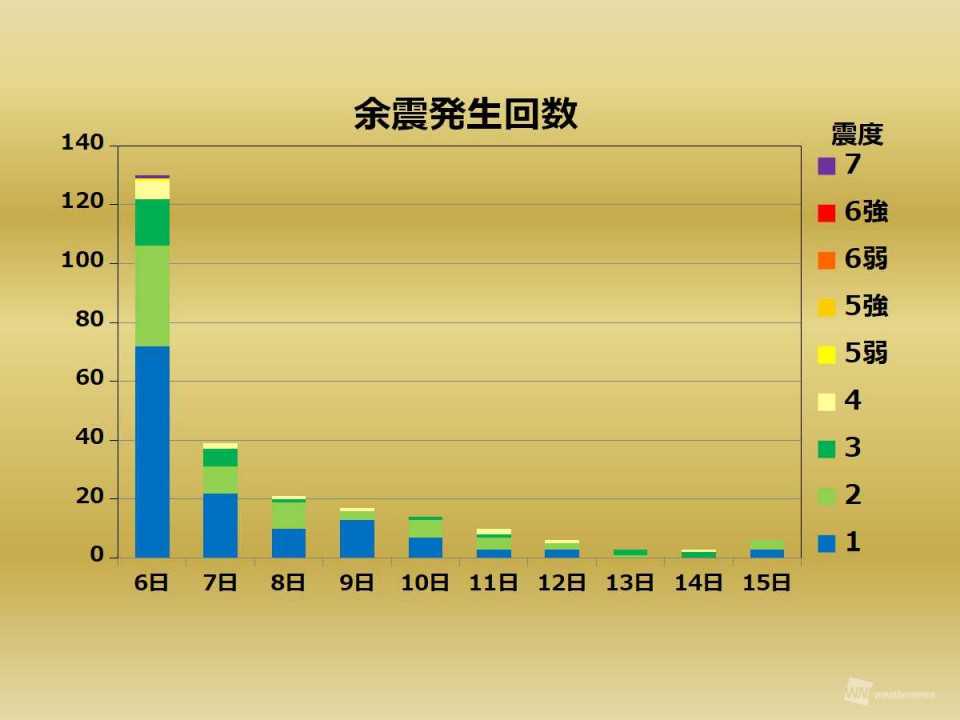 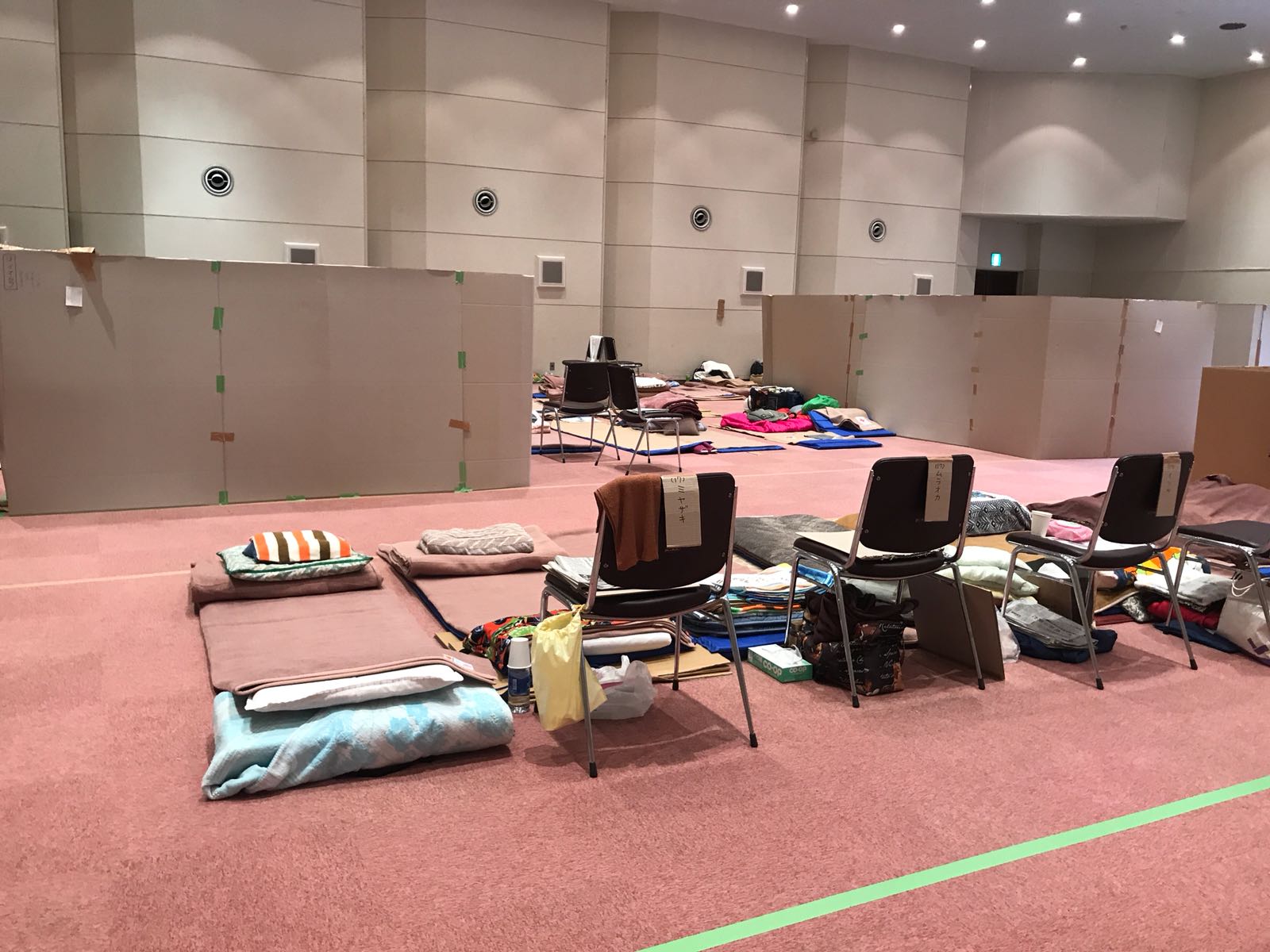 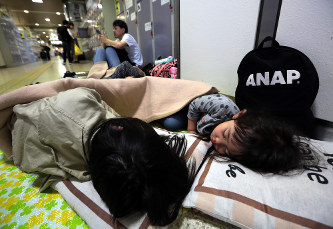 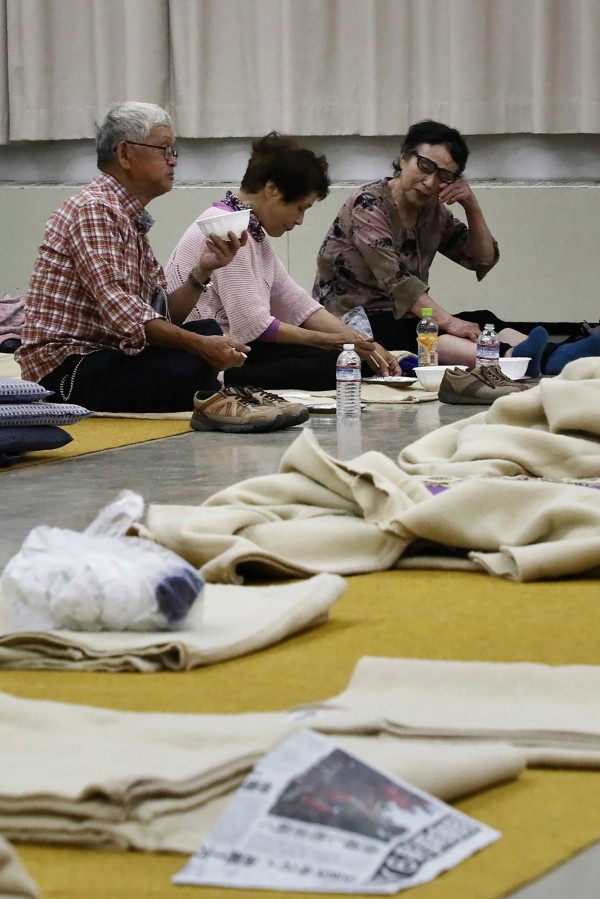 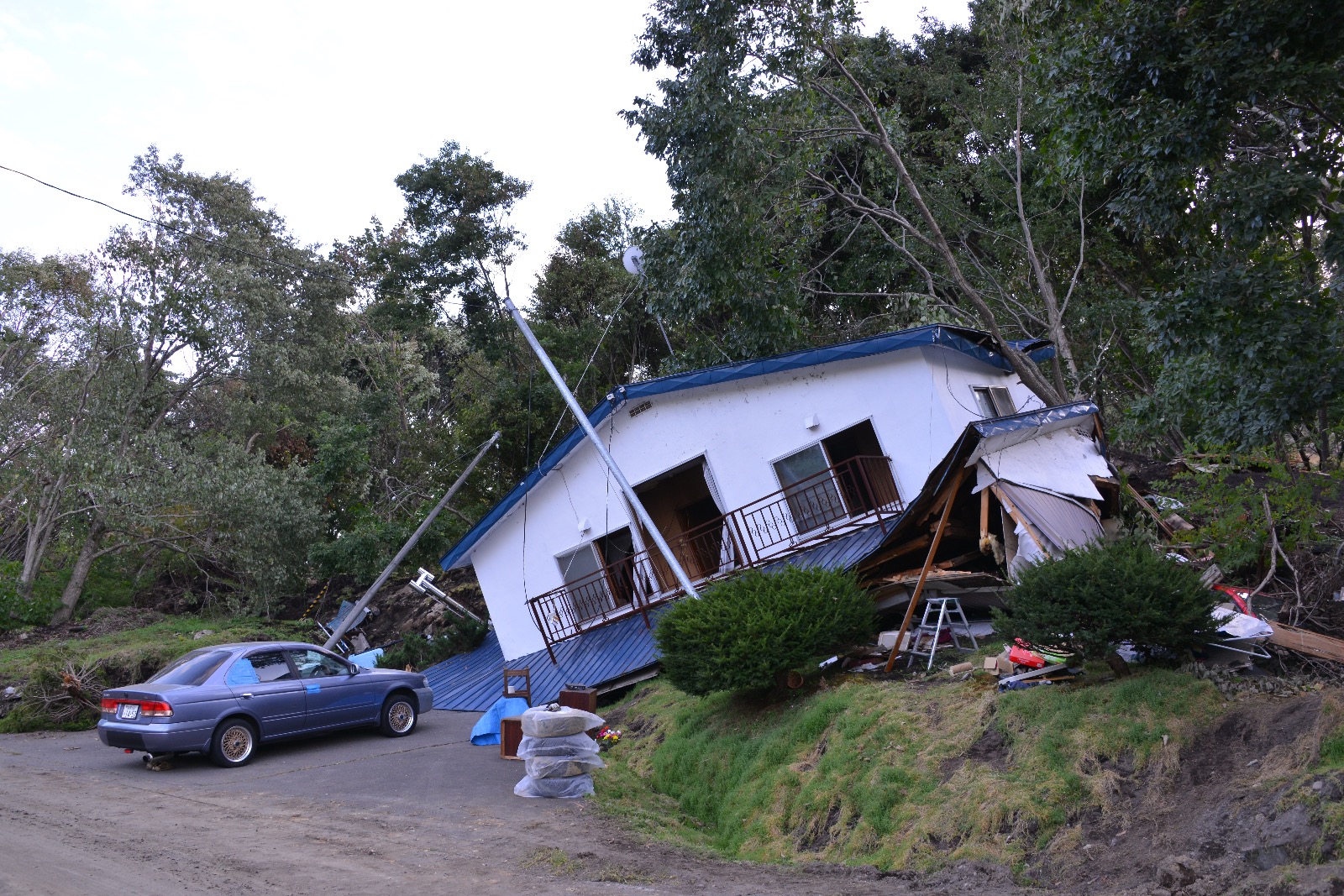 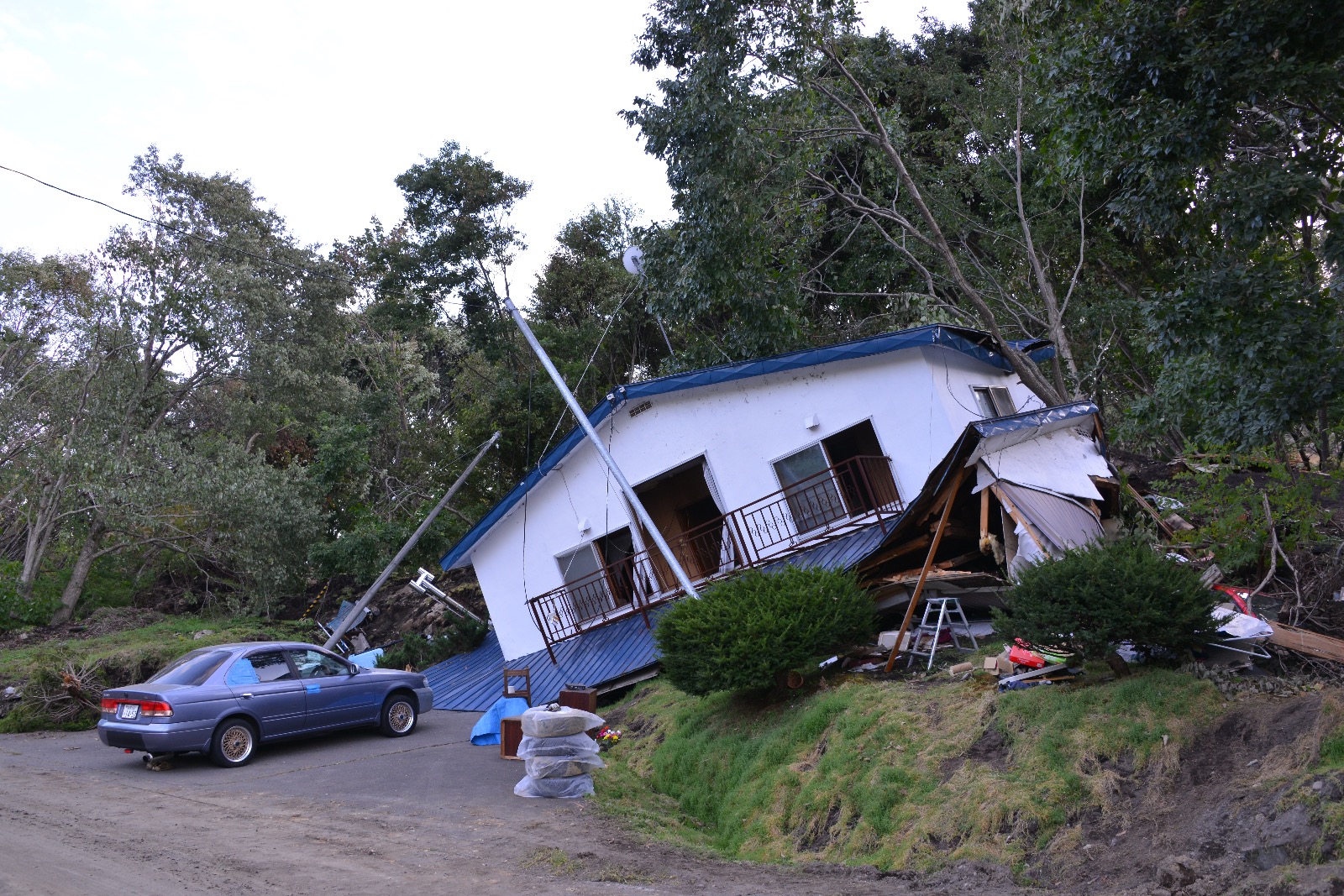 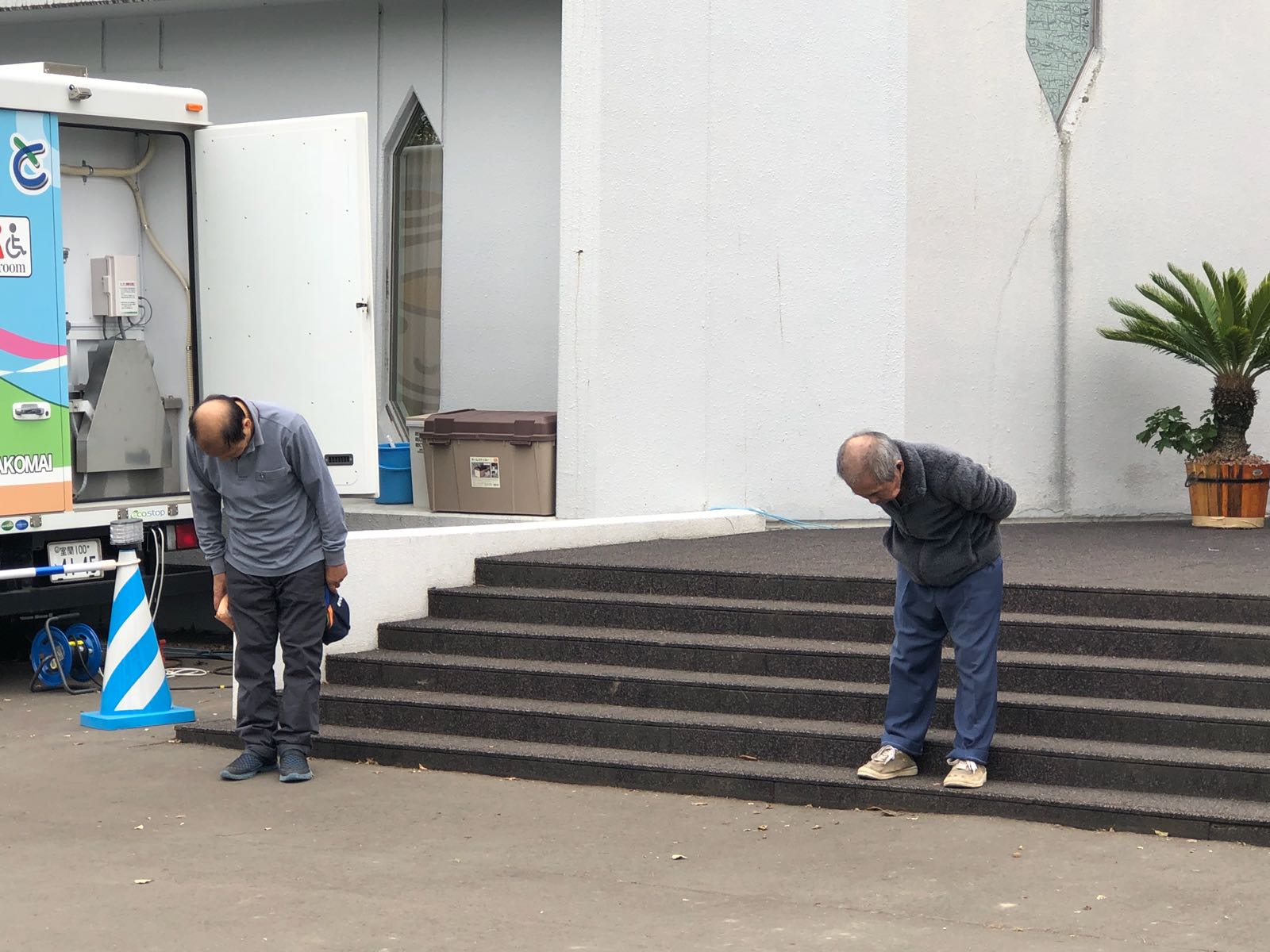 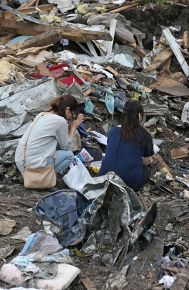 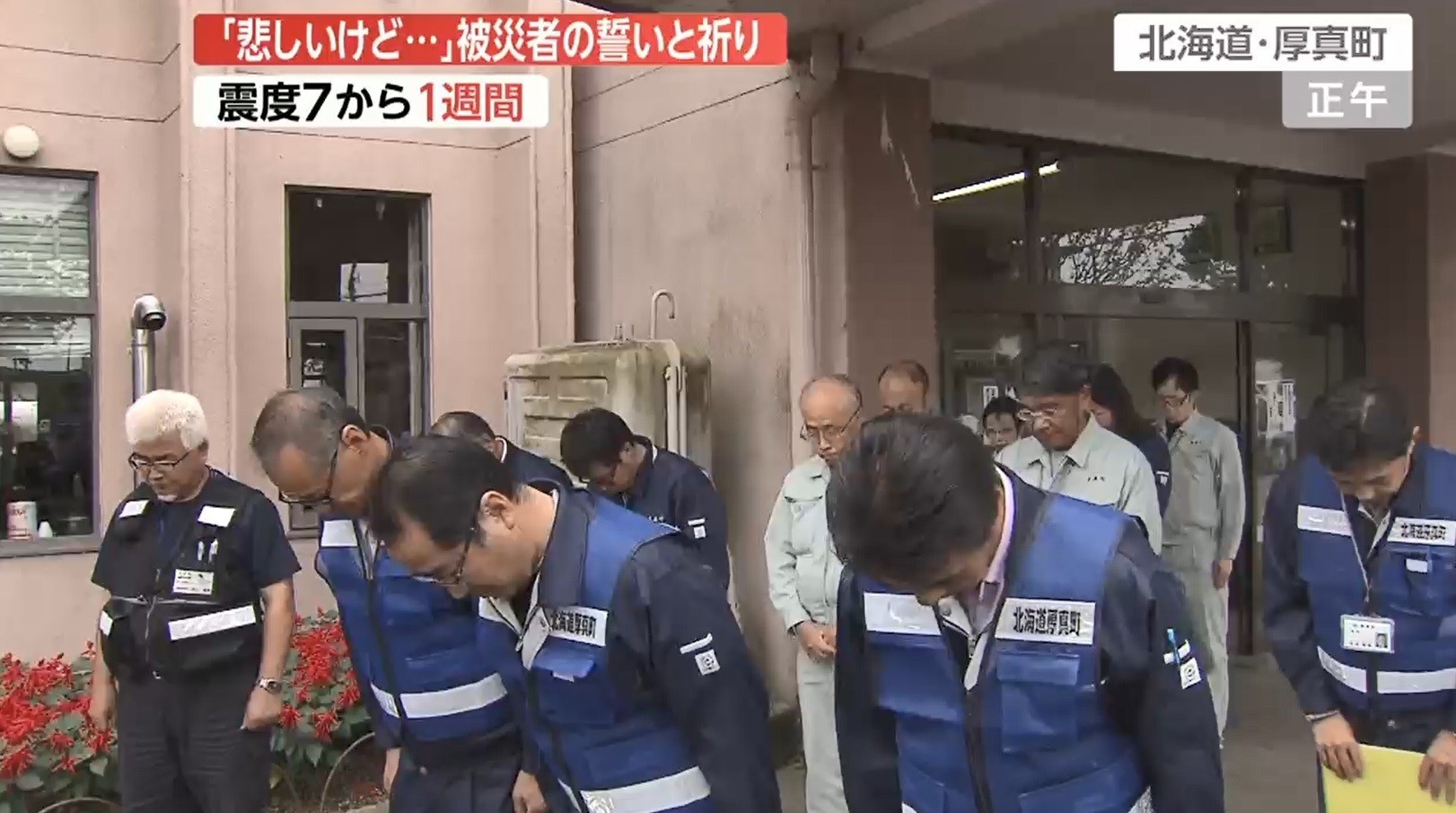 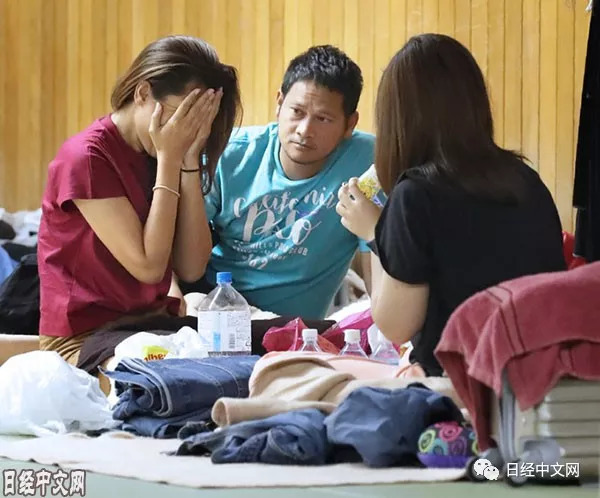 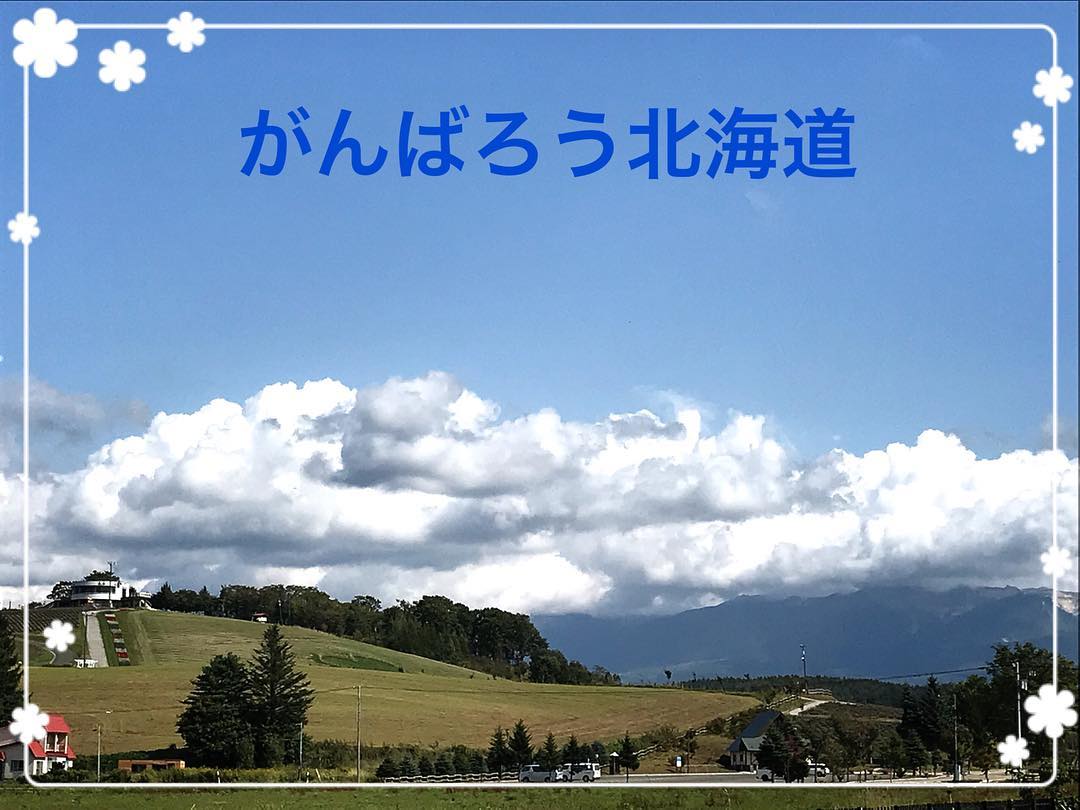 按聯合國人道救援的指引，災後可能出現的心理困擾，分五個階段:

ASD : Acute Stress Disorder（3-10天內出現）
Phobia Disorder 恐懼症
Anxiety Disorder 焦慮症
Post Traumatic Stress Disorder 創傷後壓力症
Depressive Disorder 抑鬱症

我們在災難發生後10天內到達災區，給予關心、慰問及簡單的心理評估，目的是為了開解災民，避免情緒困擾至更嚴重的階段。
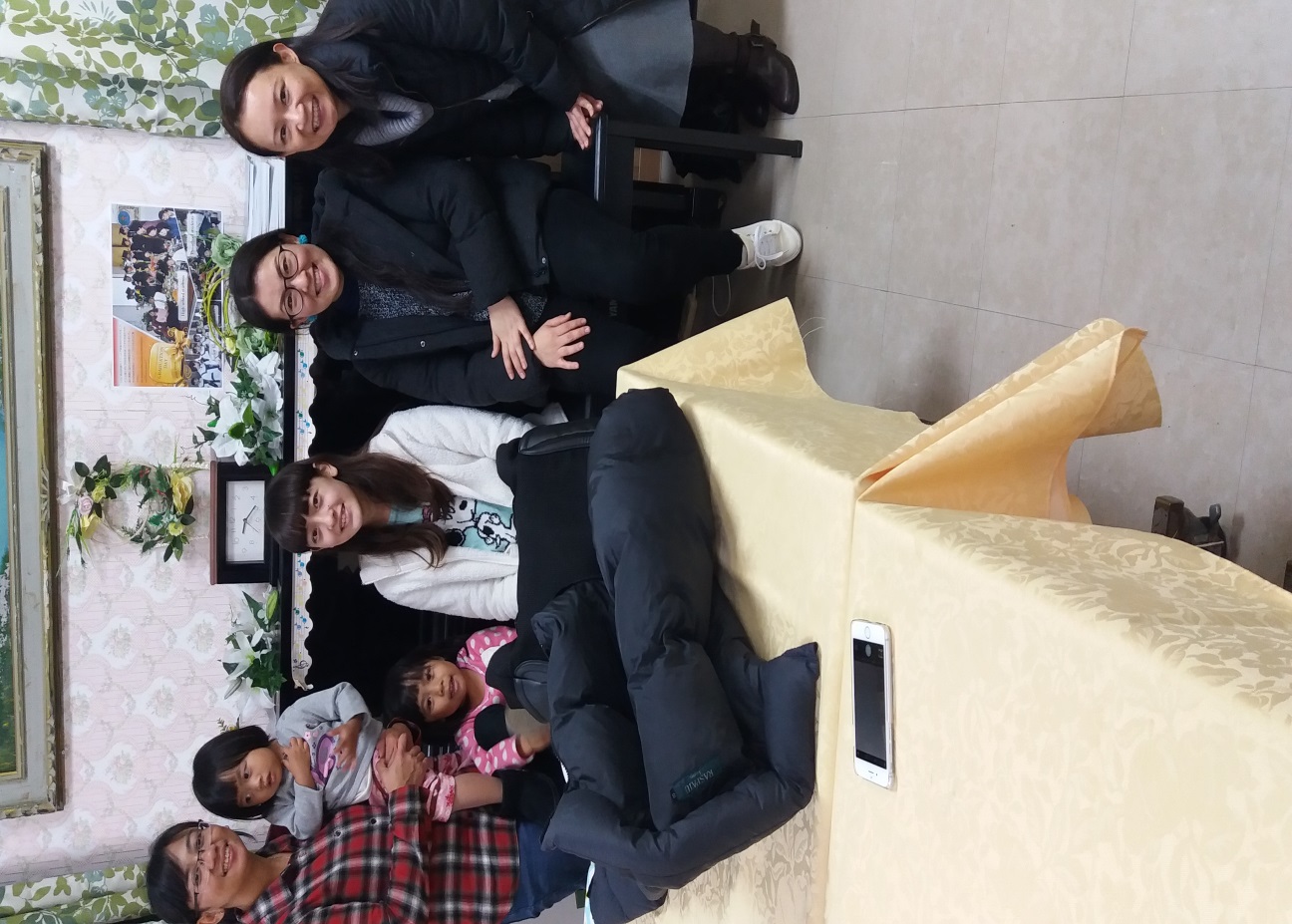 反省：
當你陷在困難中，檢視一下你生命的真正倚靠是什麼？
當你活在平凡恩典中，你如何不忘恩負義，珍惜你所有，來回應你的神？
當你處於順境興旺時，你如何不心驕氣傲，更委身來榮耀神？
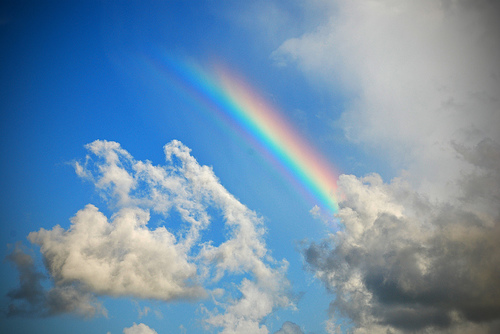 願主祝福您！